Calculus II for Management
Introduction to Ordinary Differential Equations
week 5
Lecture 5
Ordinary Differential Equations (ODEs)
Separable ODEs
Continuous compounding
Linear ODEs
Diffusion of innovation, epidemics, and rumor
Topics

Differential Equations and the Method of Separation of Variables

Continuous Compounding Using a Separable Differential Equation

Linear Differential Equations

Diffusion of Innovation, Epidemics, and Rumor
A differential equation is an equation that involves differentials or derivatives
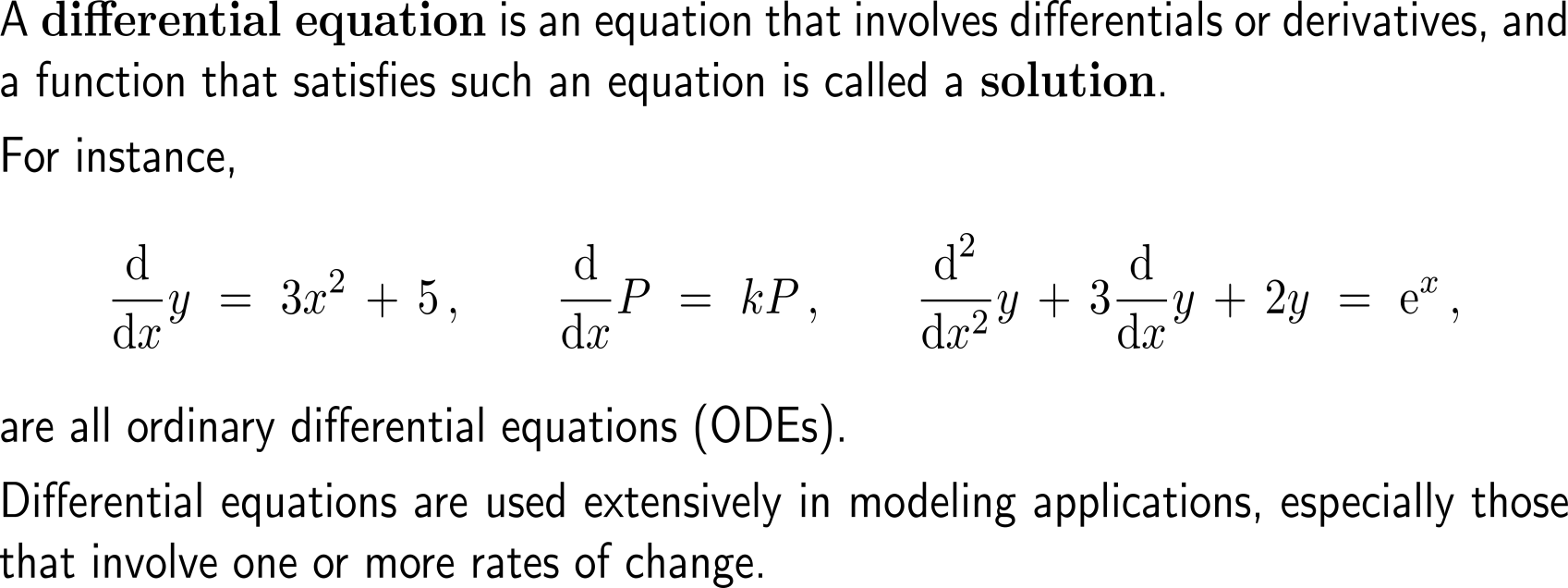 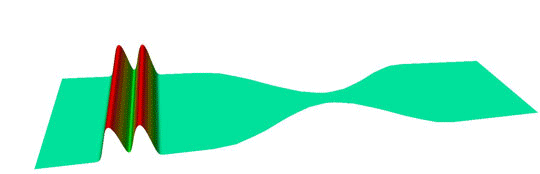 In this course, we will focus on ordinary differential equations and especially the solutions of their initial value problems
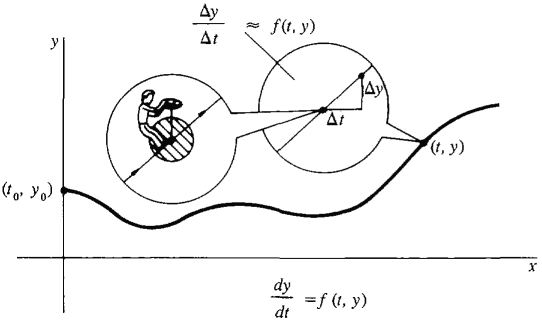 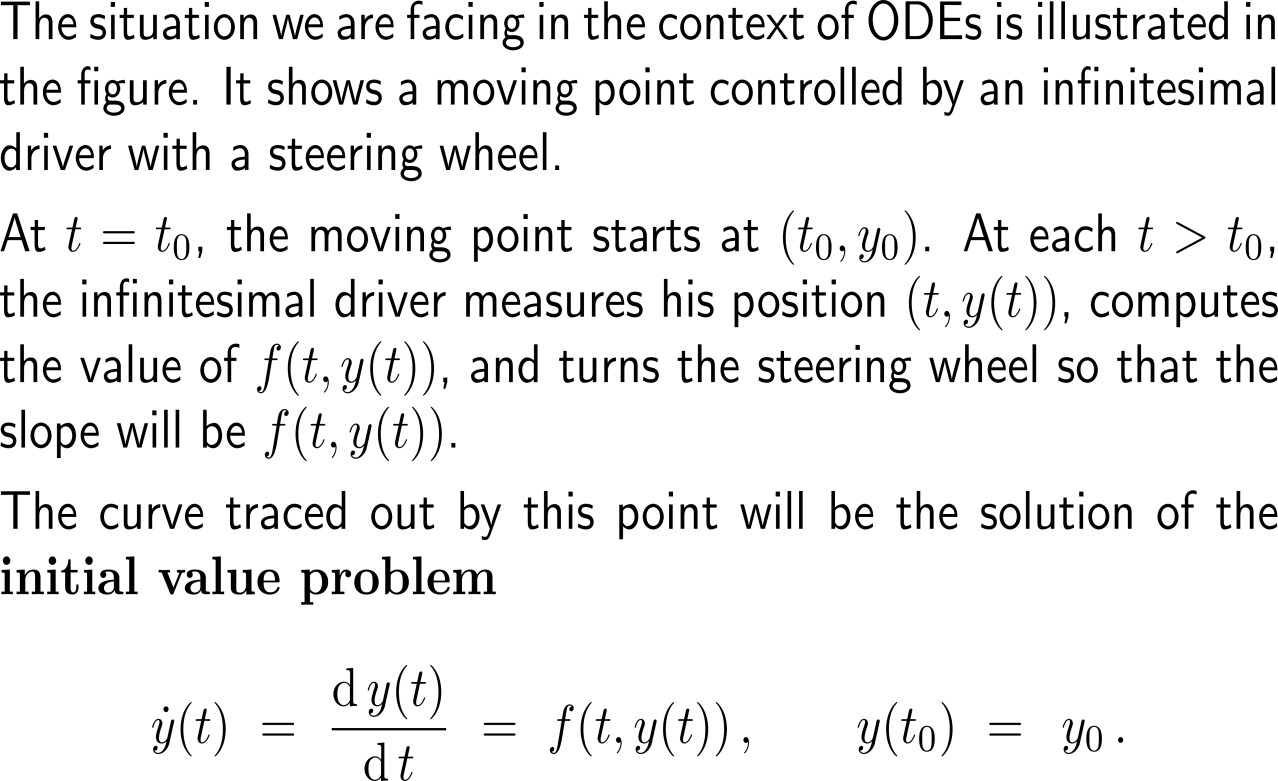 A moving point controlled by an infinitesimal driver with a steering wheel
http://www.vias.org/calculus/
The most simplest kind of differential equations is solved by integration (1/2)
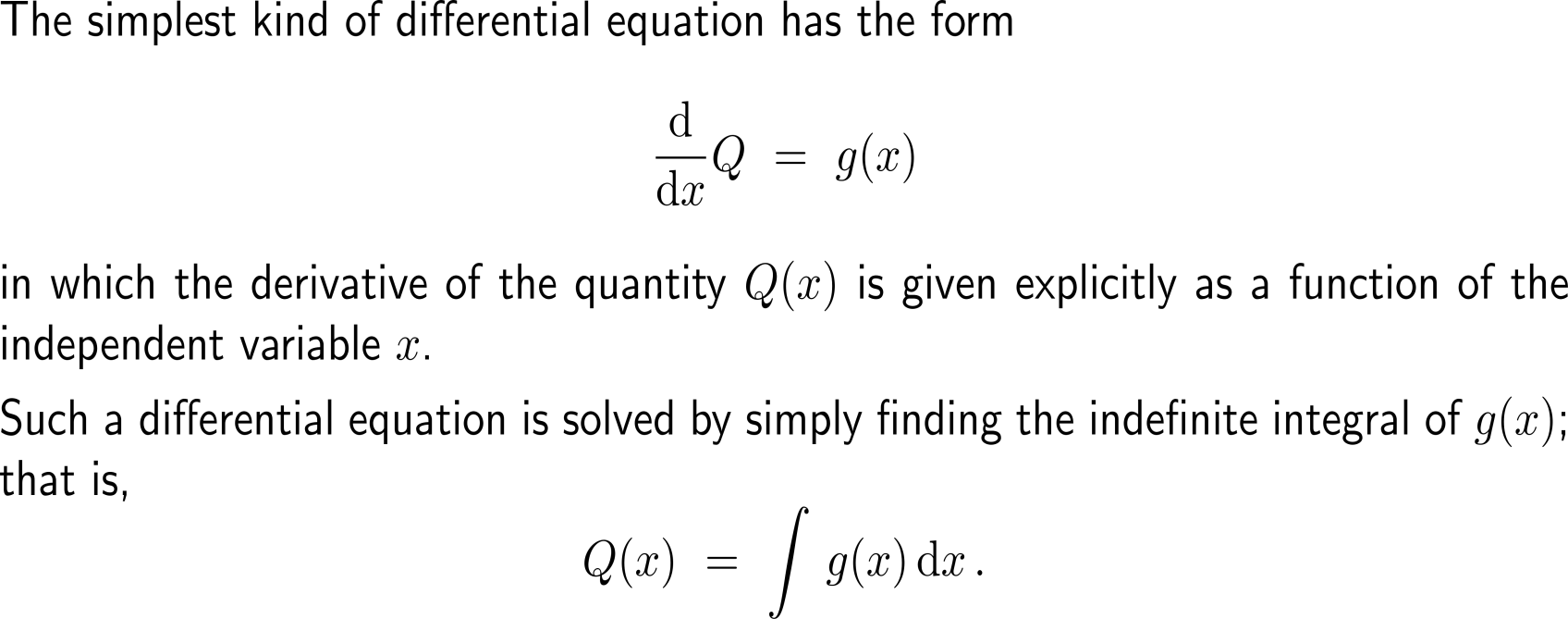 The most simplest kind of differential equations is solved by integration (1/2)
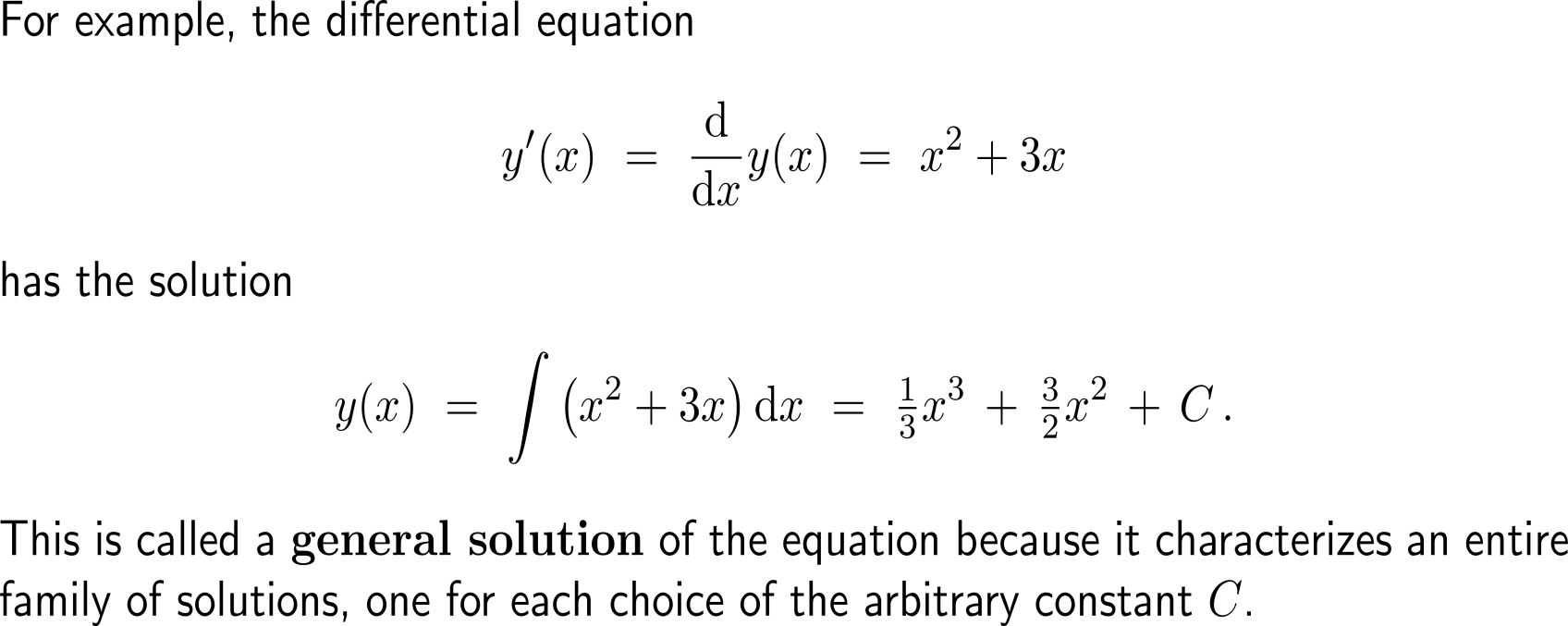 Example:Solving a differential equation to find revenue
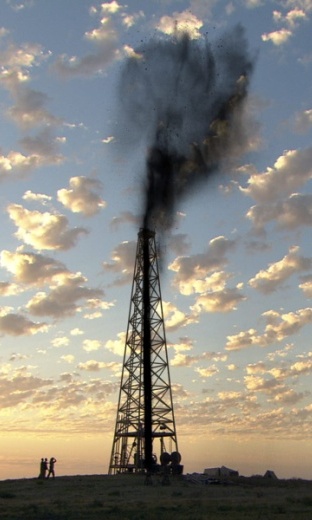 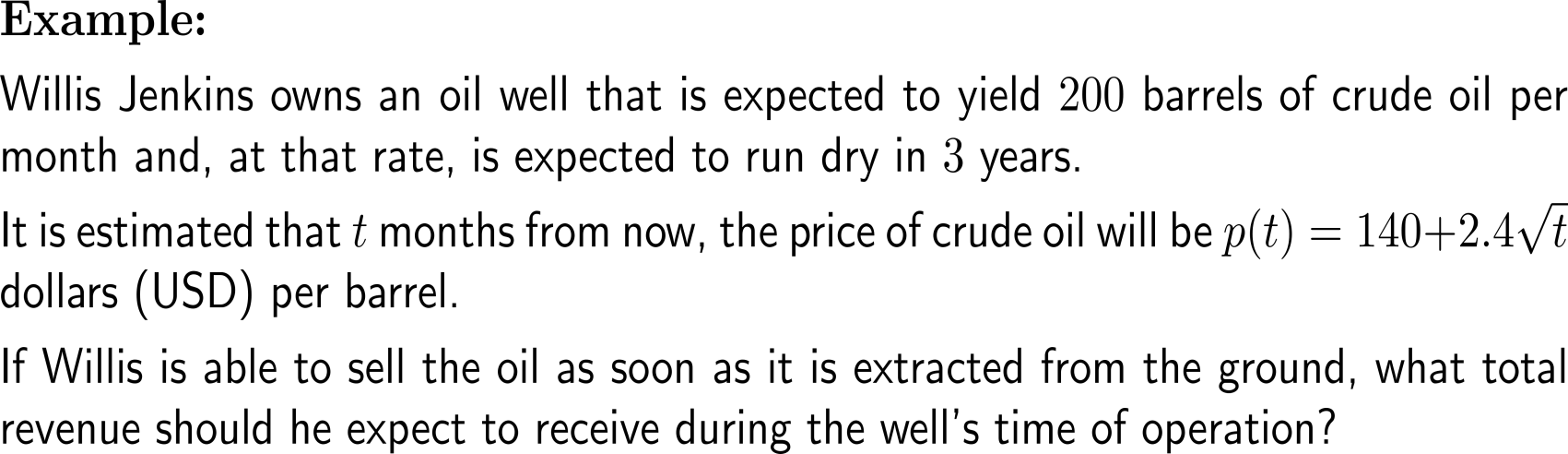 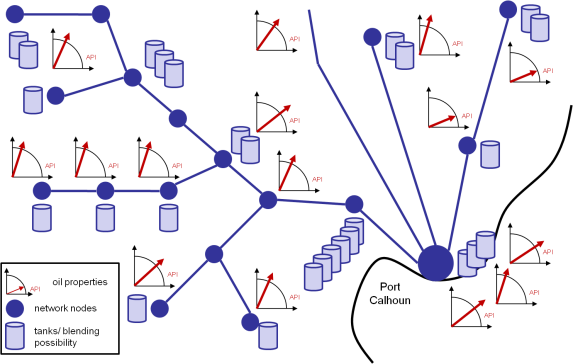 Real Case (together with TUMinternational):
Curde oil transport and blending solution with a focus on the Texas light oil fracking market and shipment to the Central European oil refineries from Port Calhoun
Example:Solving a differential equation to find revenue
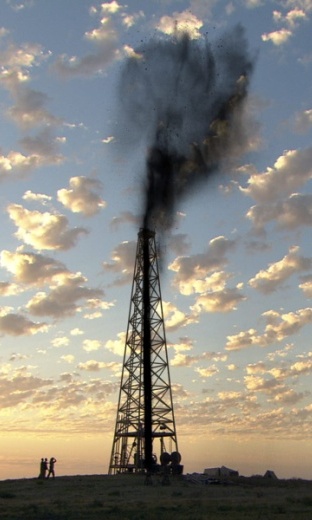 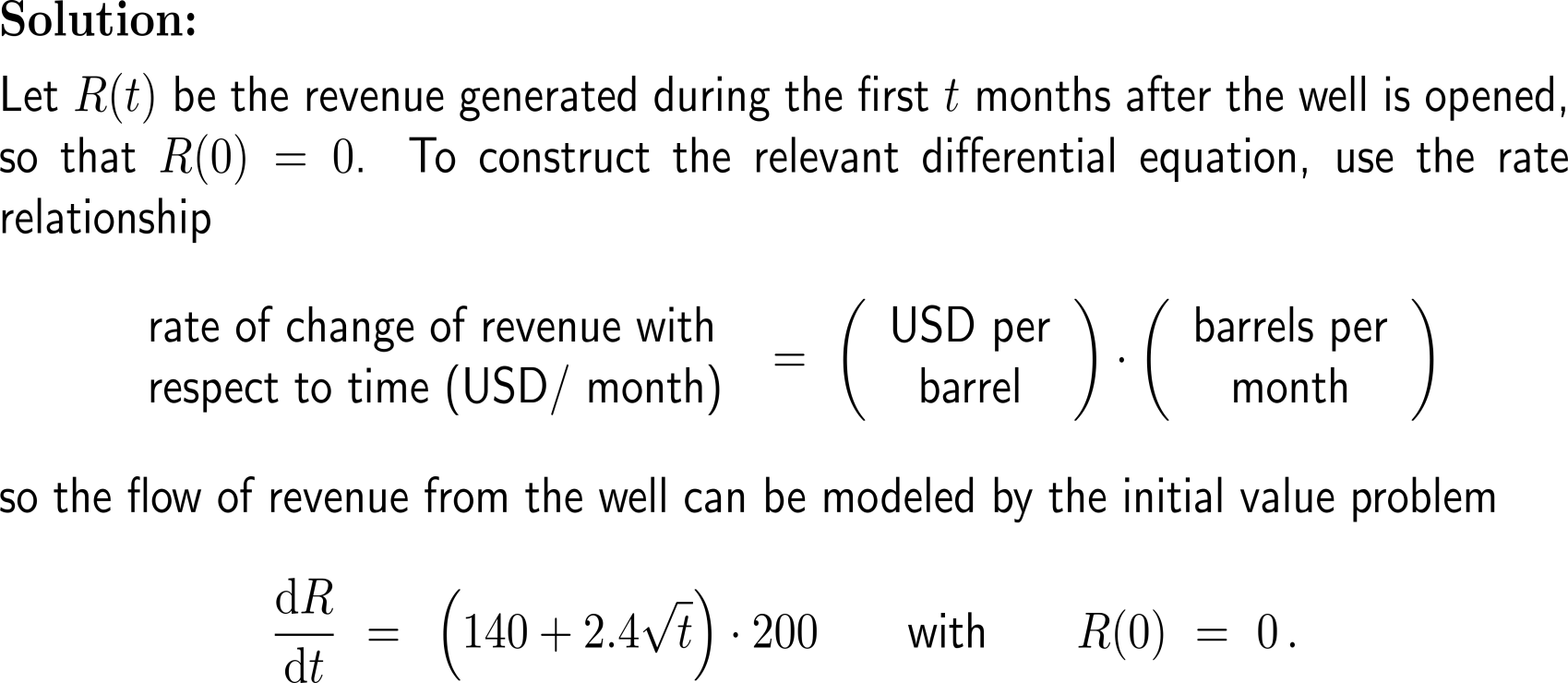 rate of change
of revenue
USD per
barrel
barrels
per month
Example:Solving a differential equation to find revenue
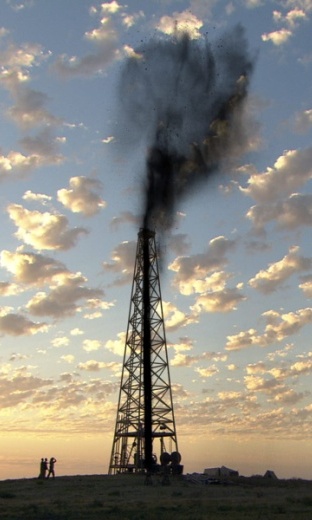 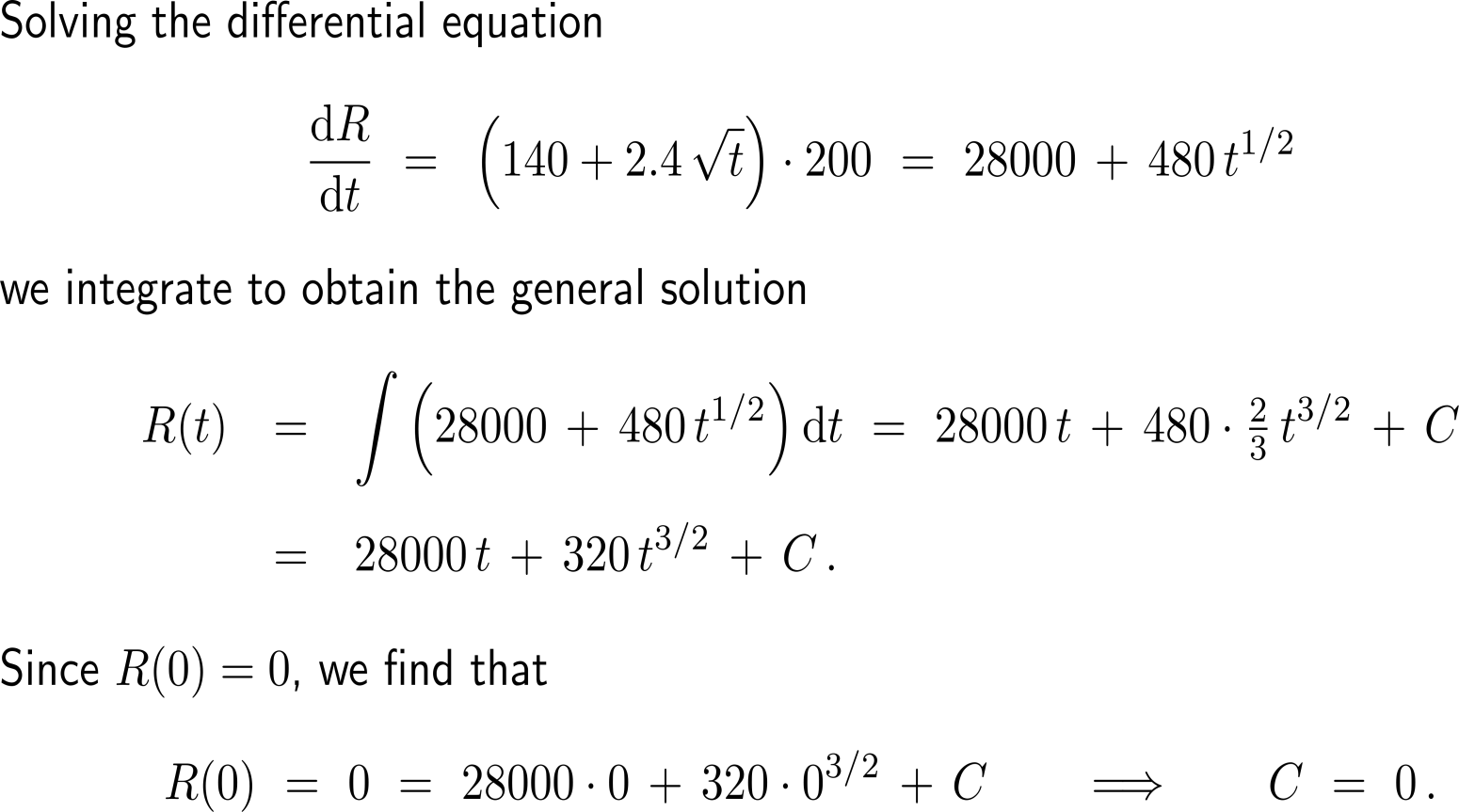 Example:Solving a differential equation to find revenue
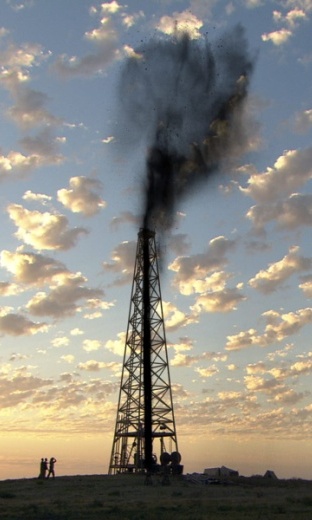 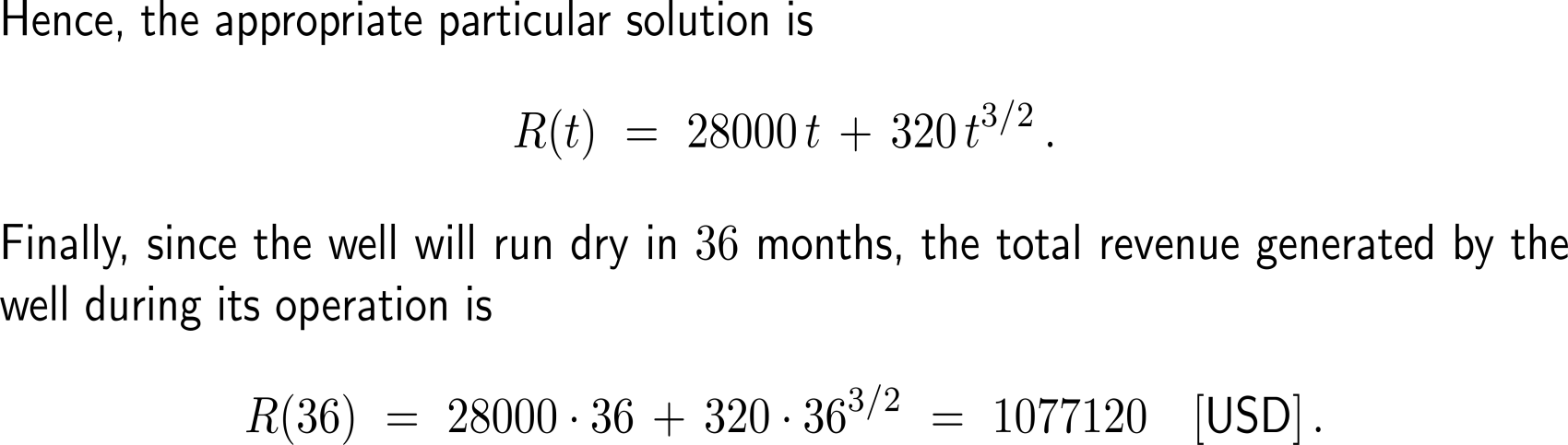 The differential equation for exponential growth/ decay and its solution formula (1/ 2)
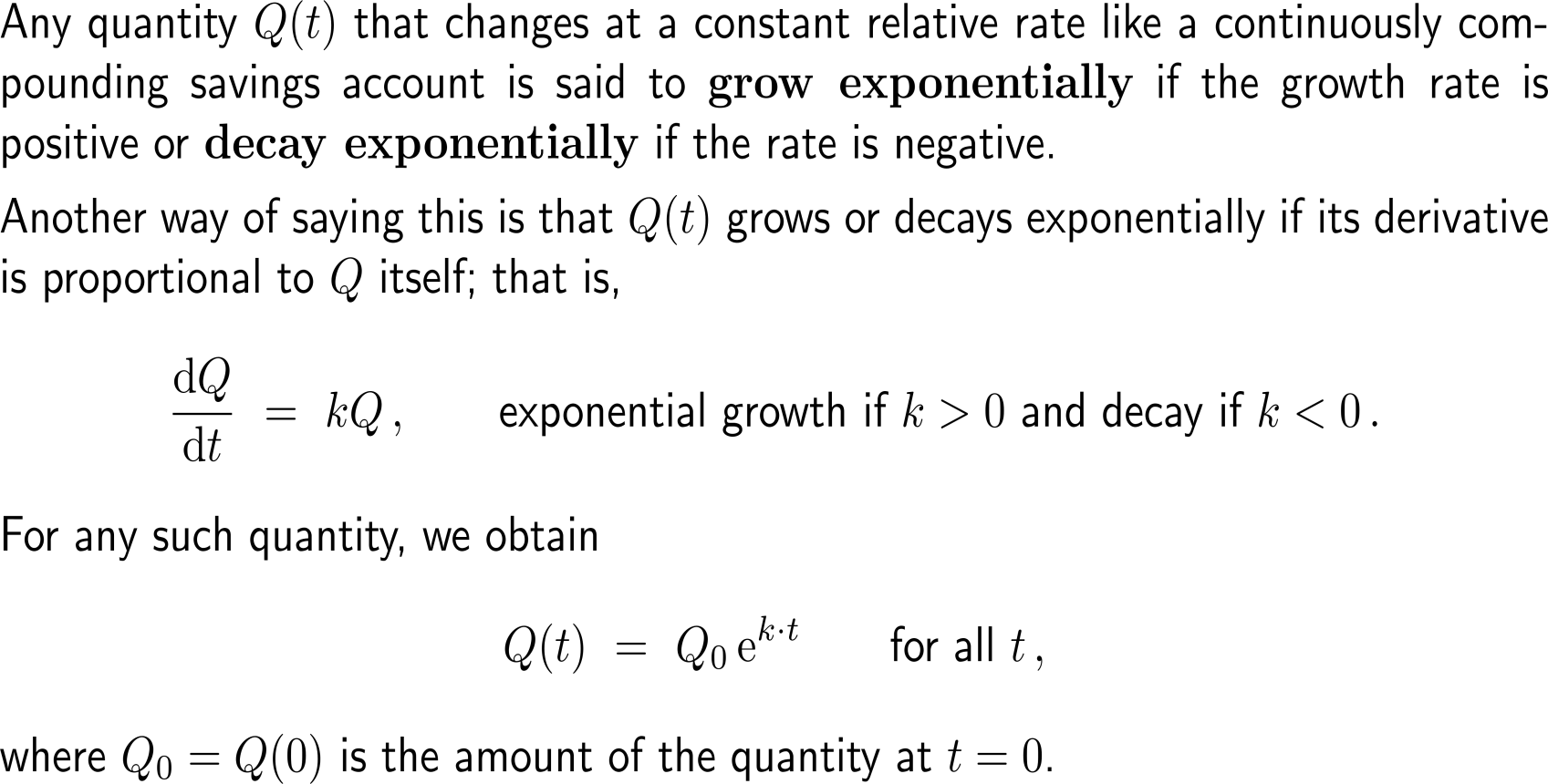 The differential equation for exponential growth/ decay and its solution formula (2/ 2)
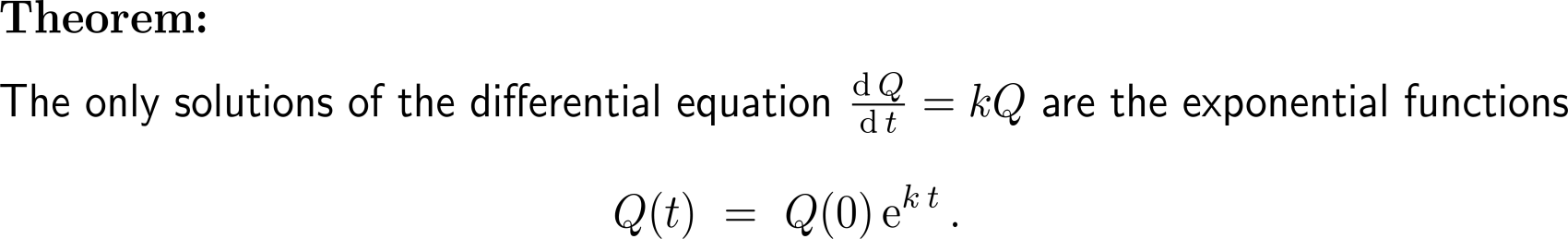 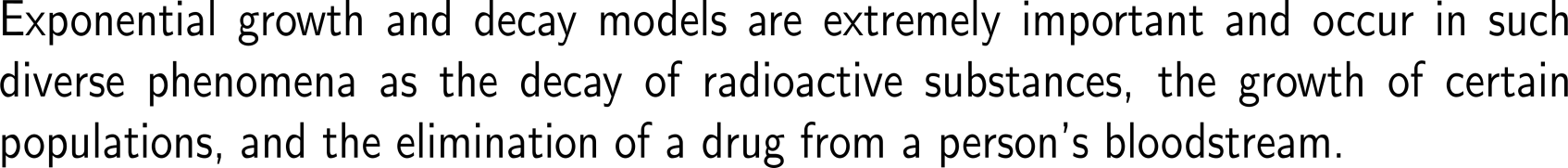 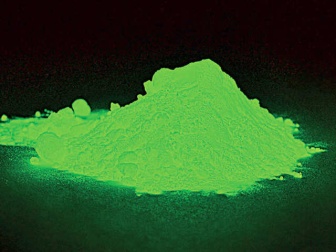 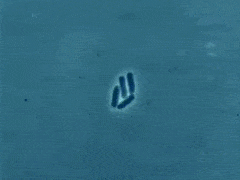 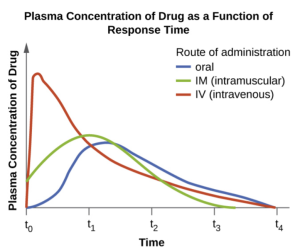 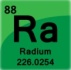 The next simplest kind of differential equations is given by separable differential equations
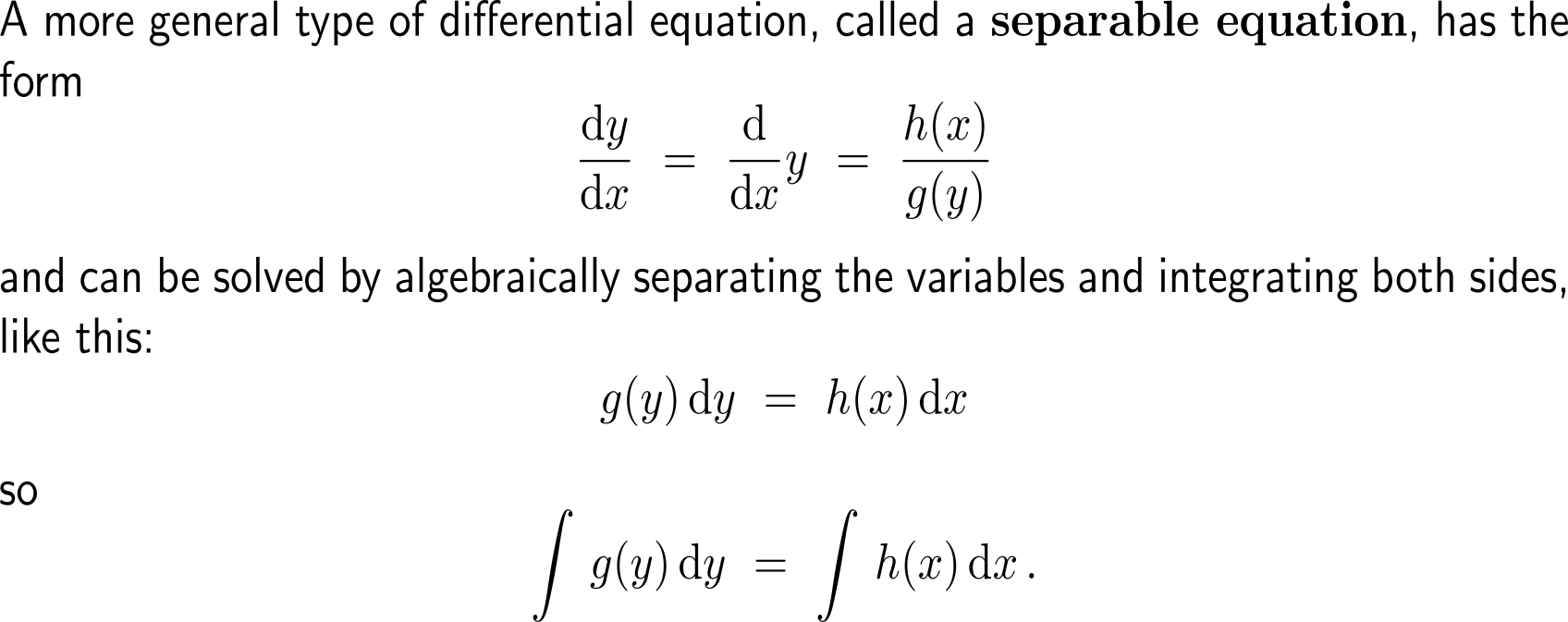 Example:Solving a separable differential equation
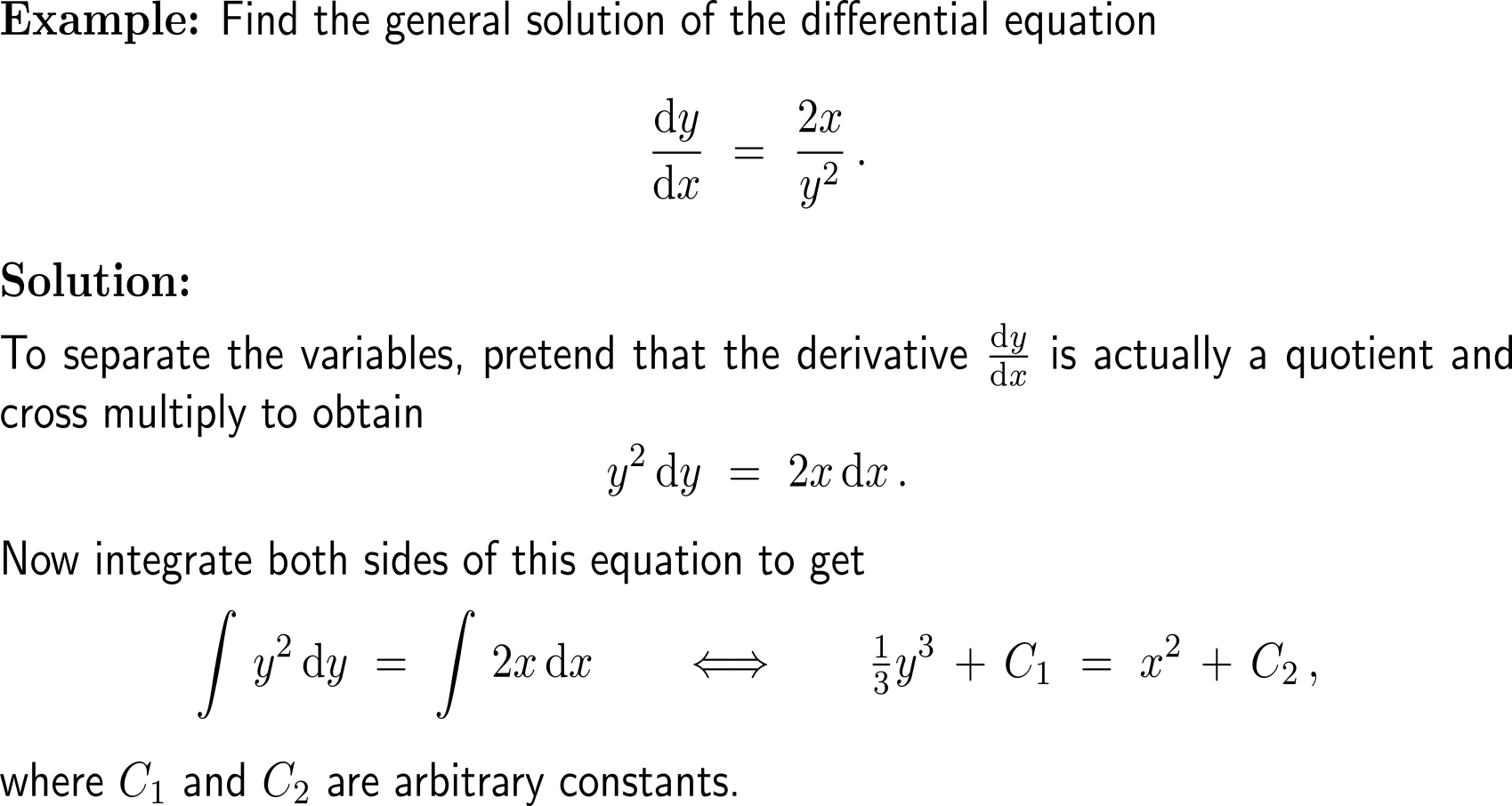 Example:Solving a separable differential equation
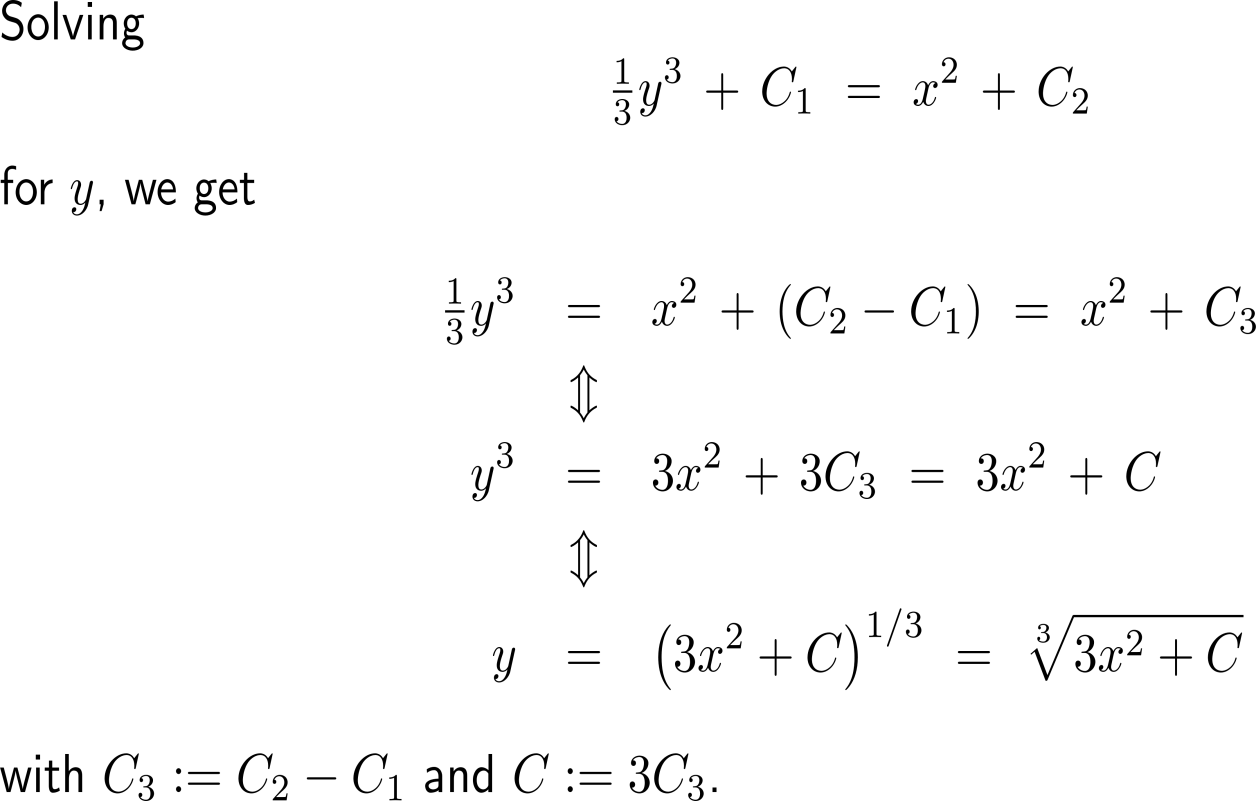 Proof:Separation of variables (1/ 2)
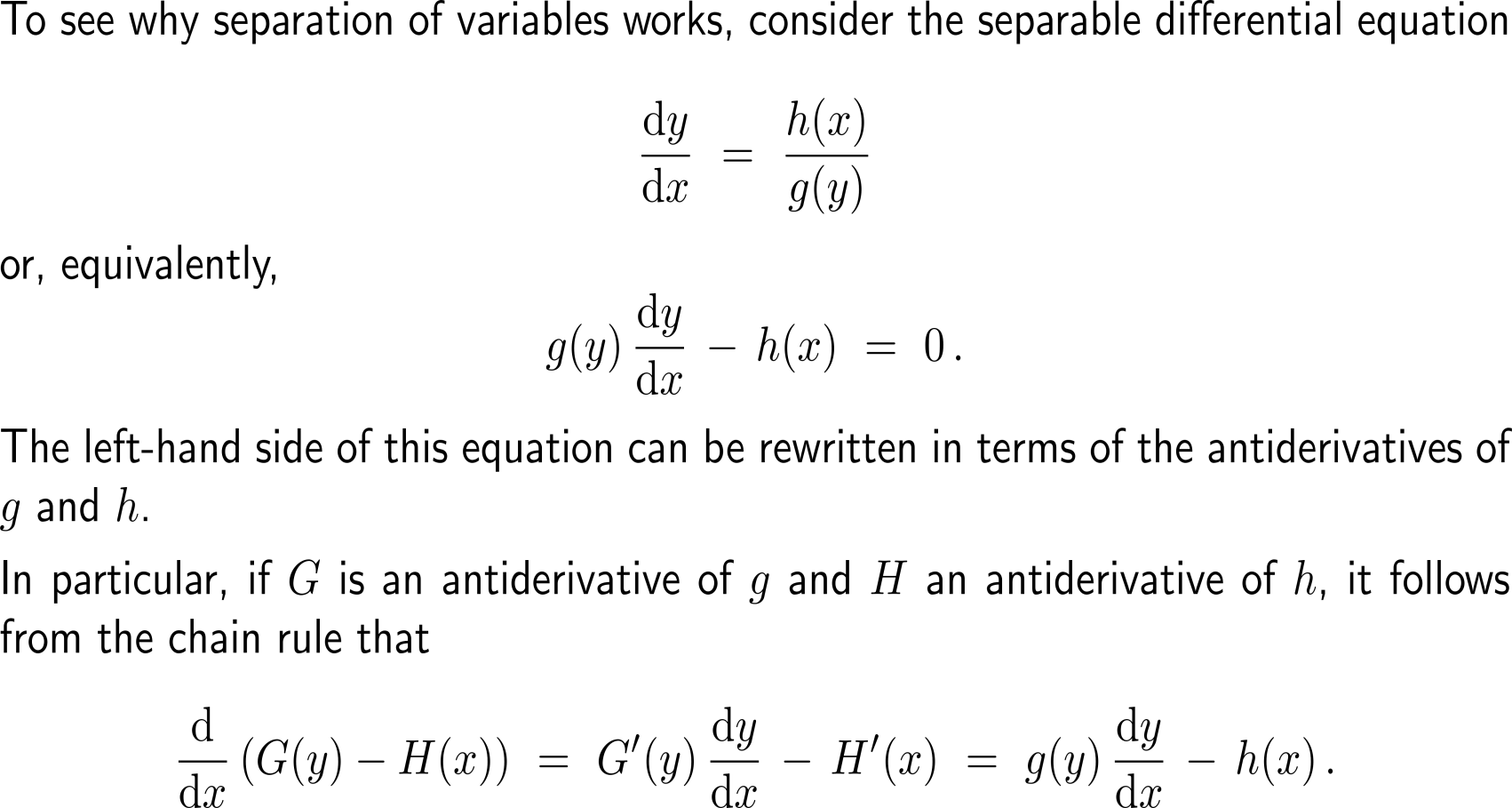 Proof:Separation of variables (2/ 2)
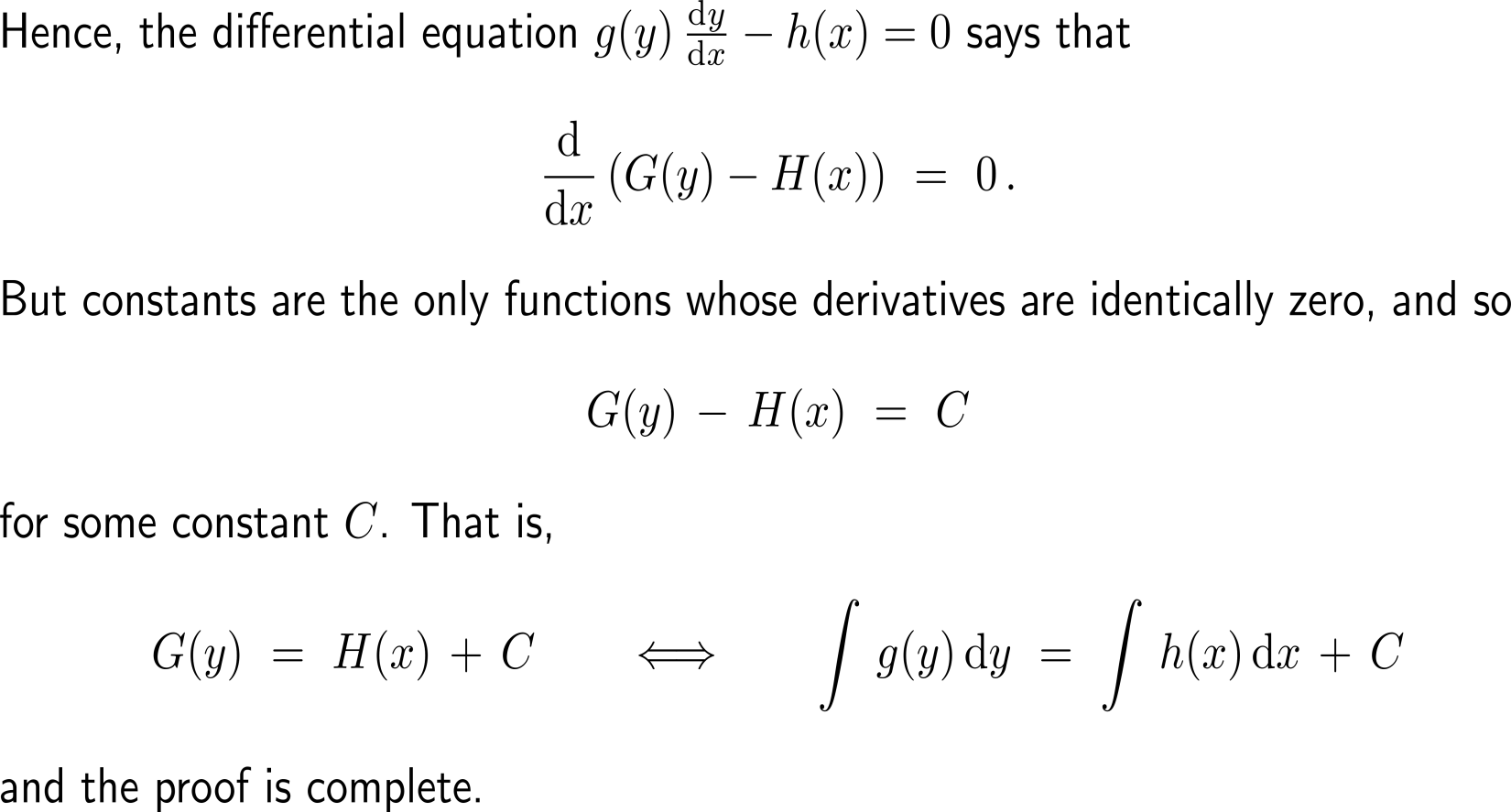 An initial value problem is a differential equation coupled with a side condition
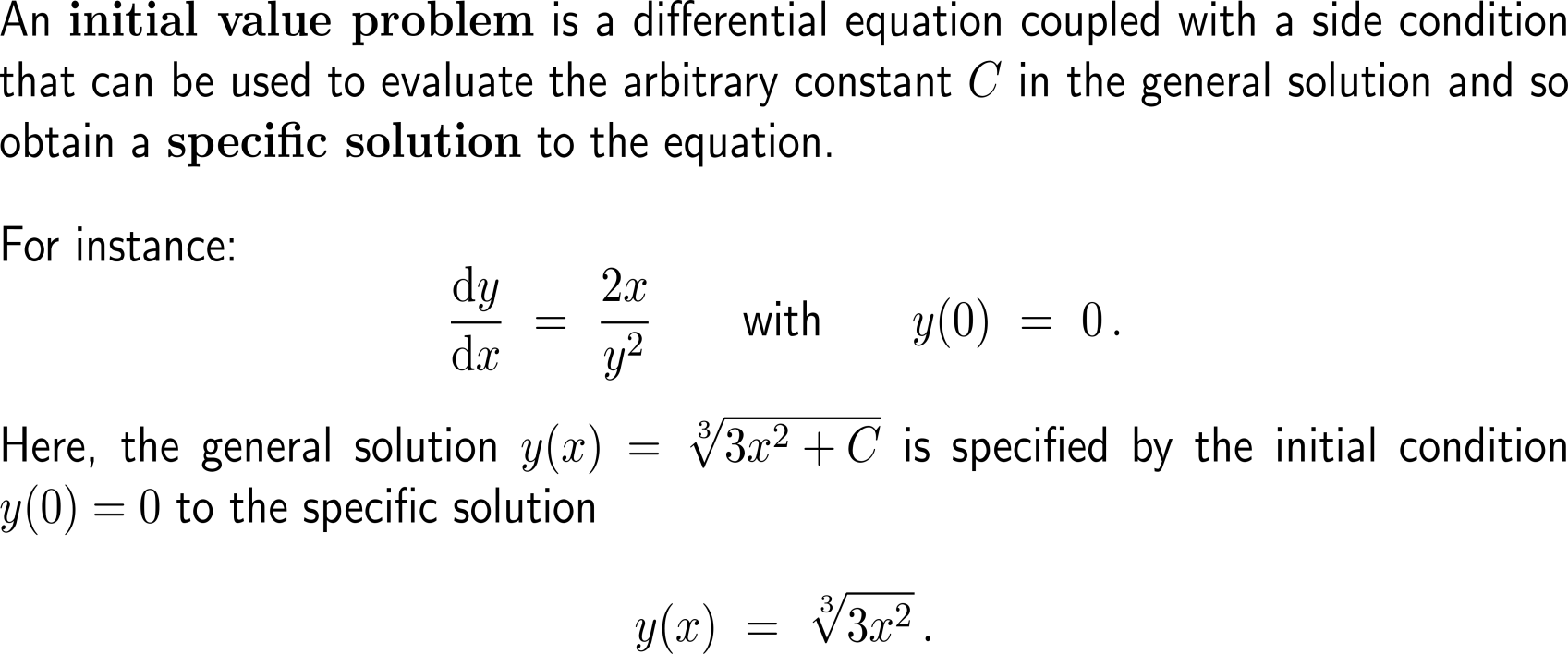 Topics

Differential Equations and the Method of Separation of Variables

Continuous Compounding Using a Separable Differential Equation

Linear Differential Equations

Diffusion of Innovation, Epidemics, and Rumor
Deriving the differential equation for continuous compounding …
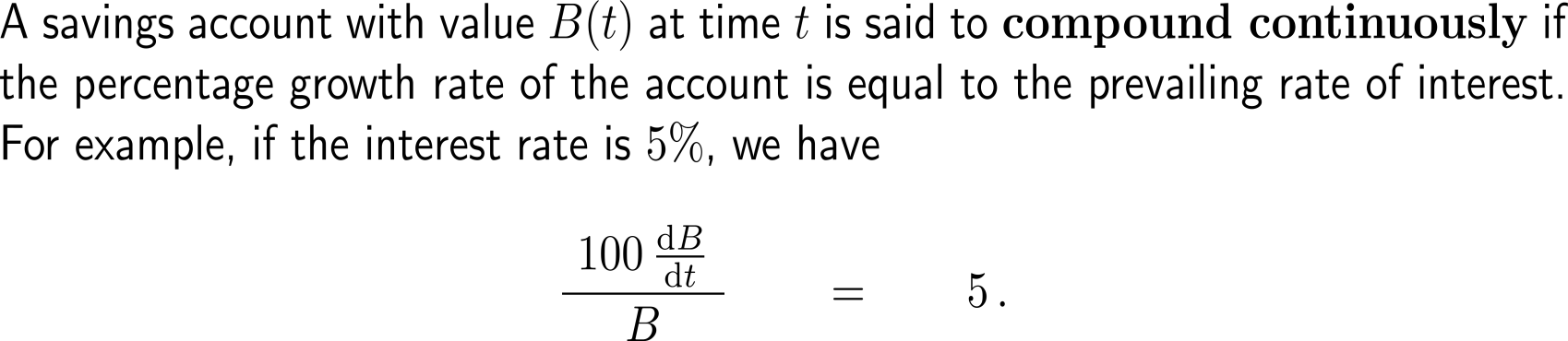 percentage
growth rate of B
interest
rate
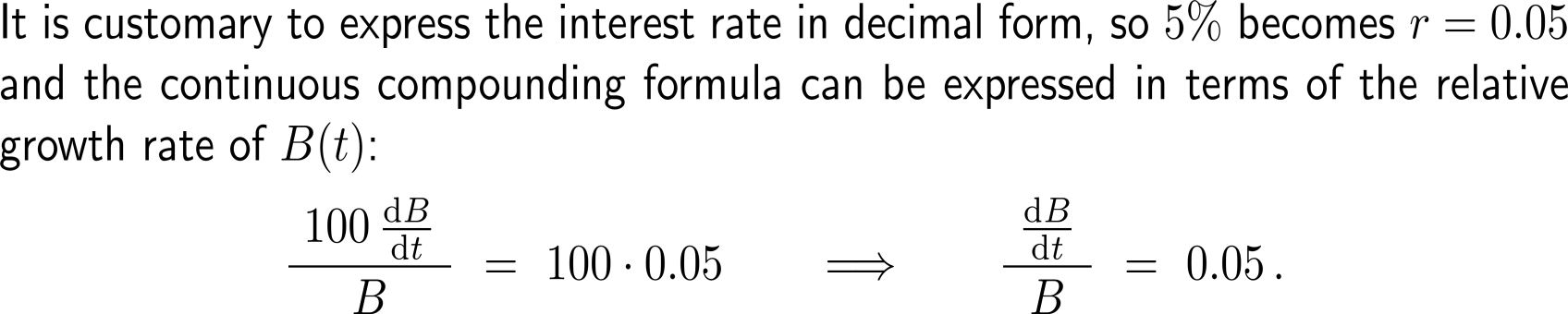 … and its general solution formula
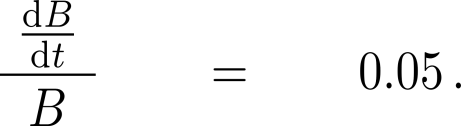 relative
growth rate of B
interest rate
in decimal form
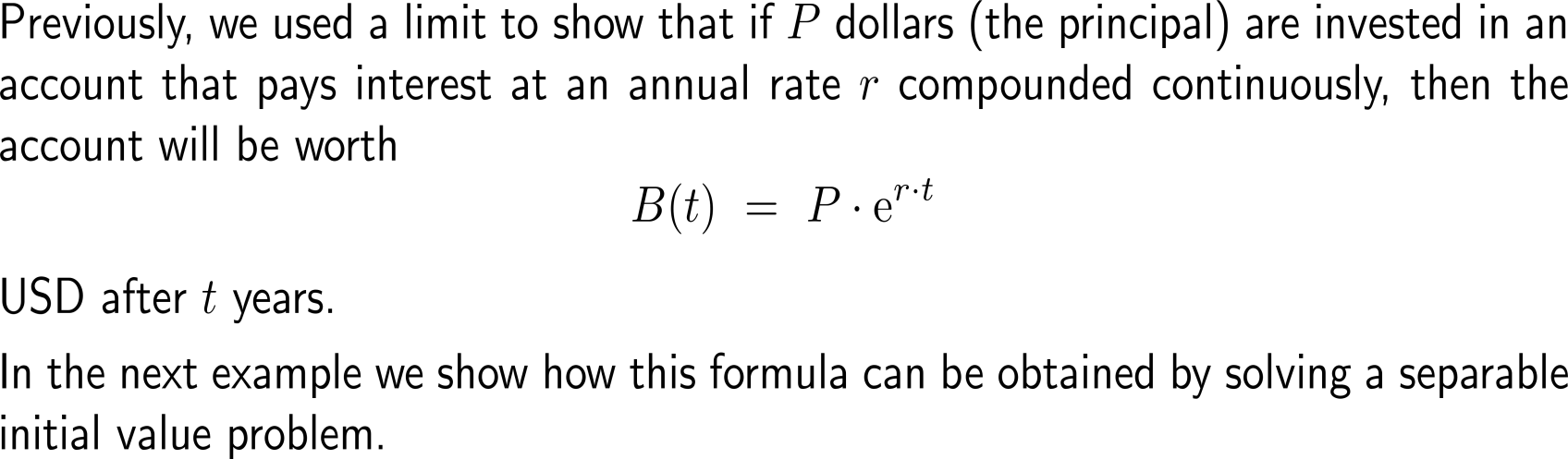 Example:Deriving the continuous compounding formula
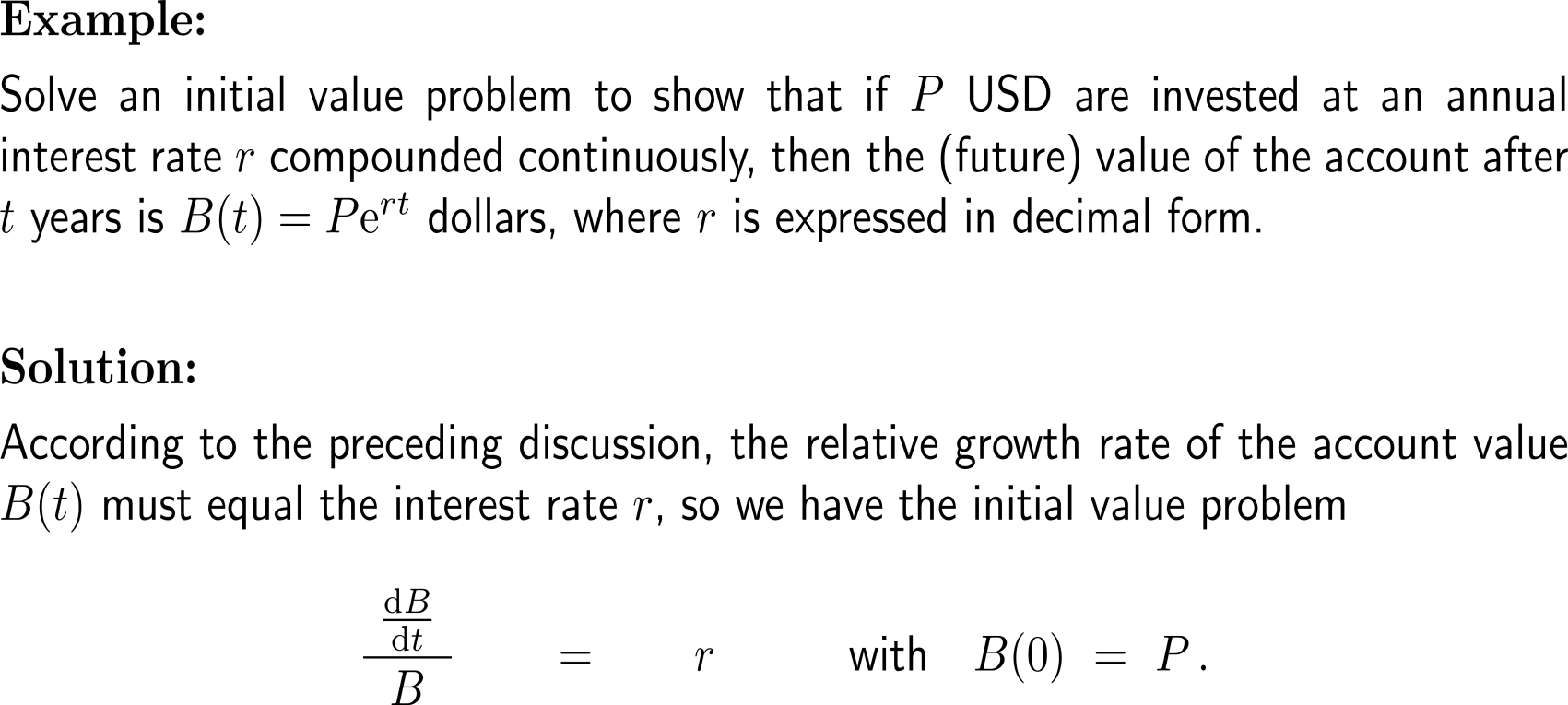 relative
growth rate of B
interest rate
in decimal form
Example:Deriving the continuous compounding formula
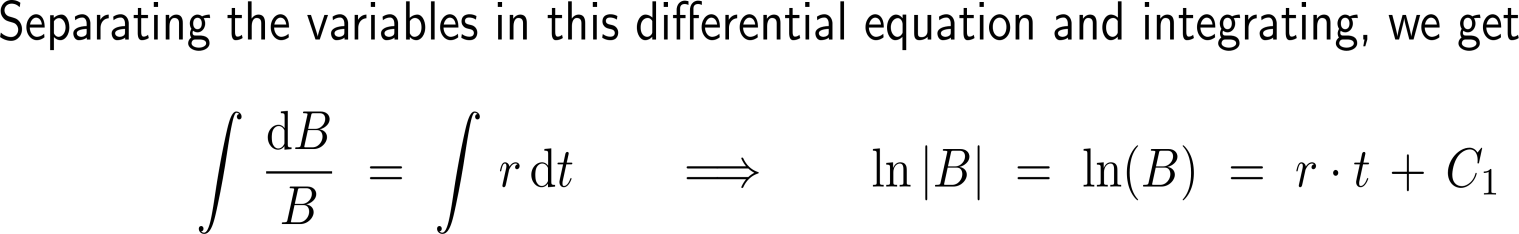 |B(t)| = B(t) since B(t) > 0 for all t
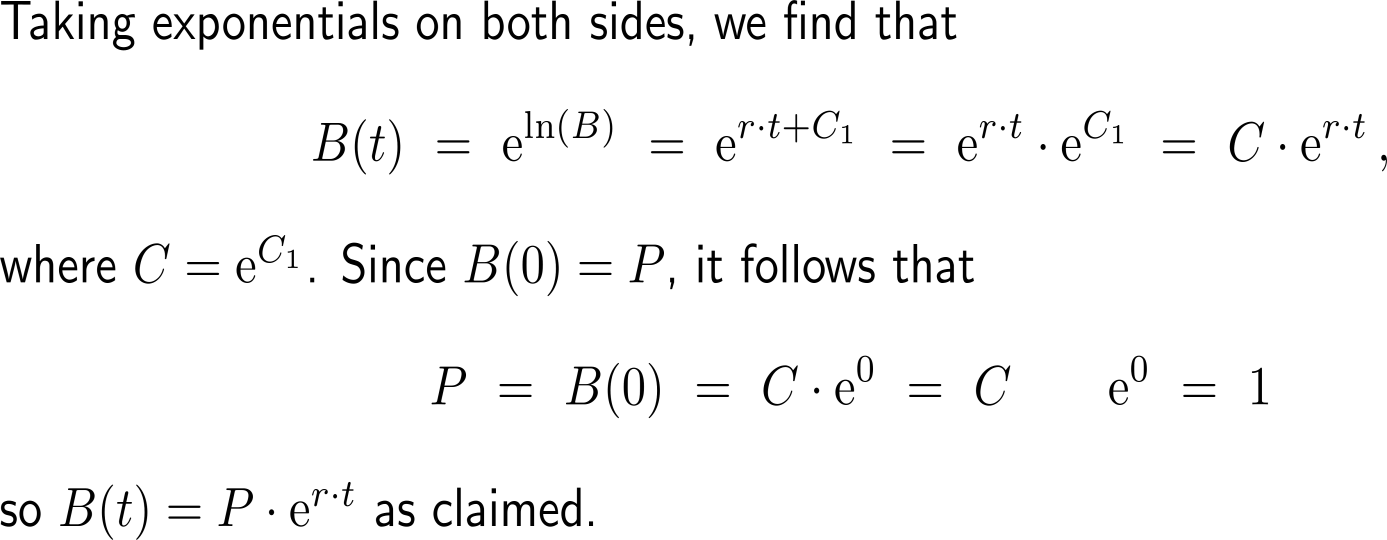 Topics

Differential Equations and the Method of Separation of Variables

Continuous Compounding Using a Separable Differential Equation

Linear Differential Equations

Diffusion of Innovation, Epidemics, and Rumor
First-order linear differential equations are natural extension of the differential equations for exponential growth/ decay
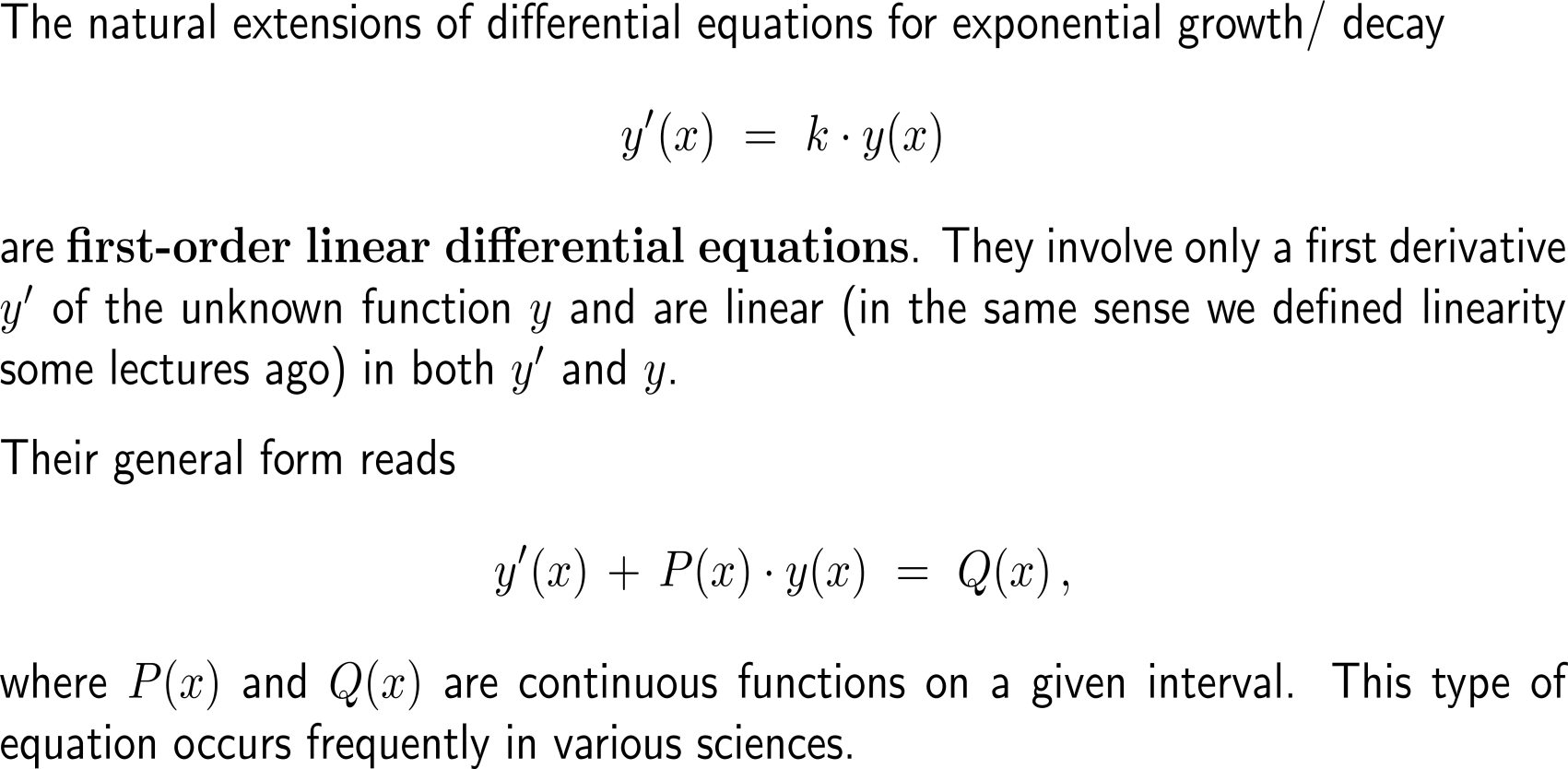 Example:Linear differential equation
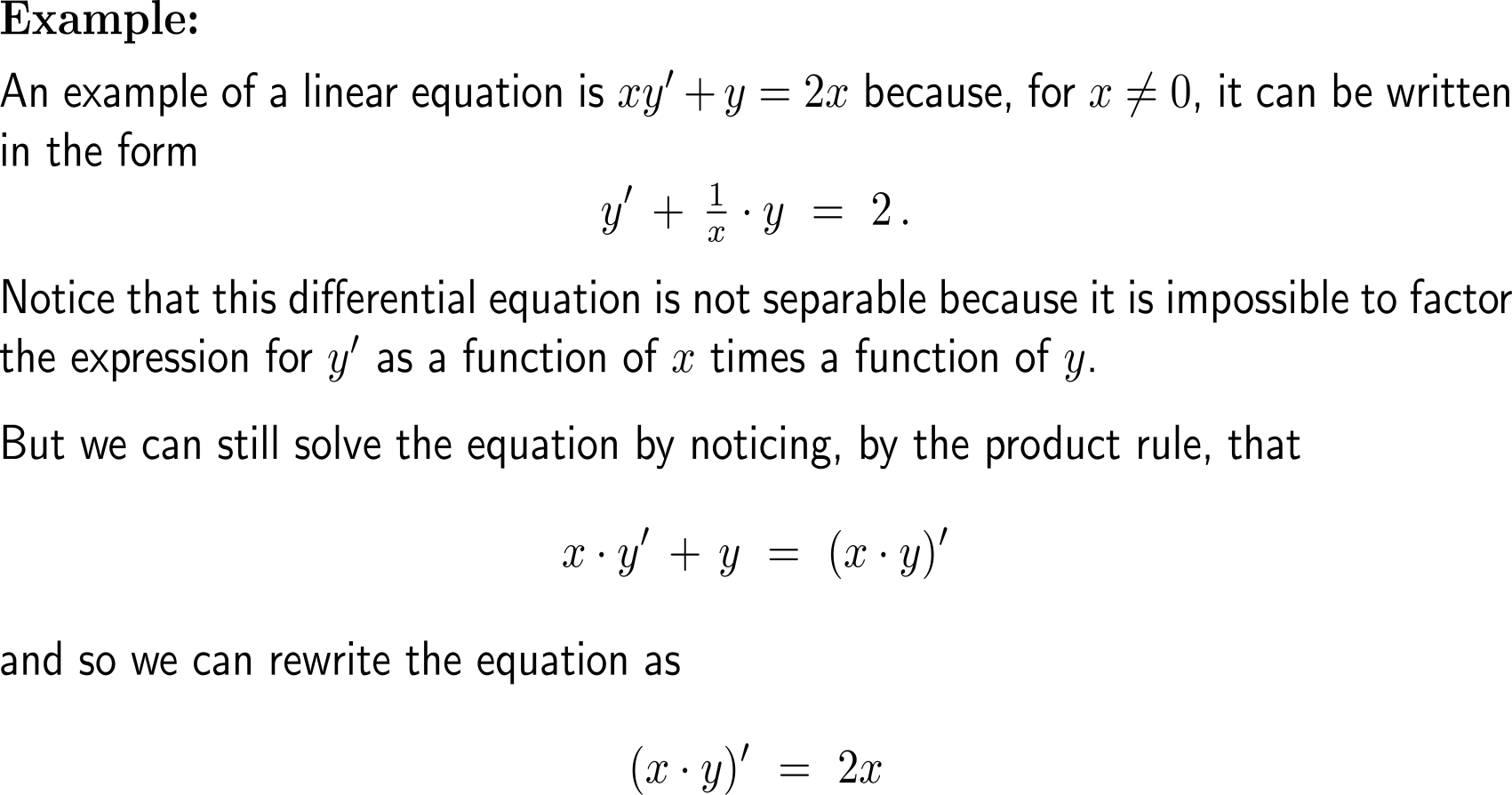 Example:Linear differential equation
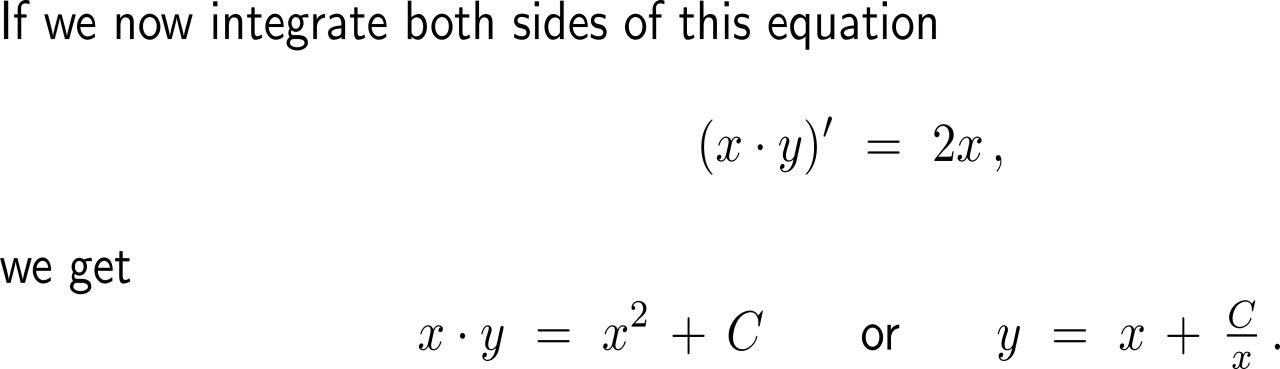 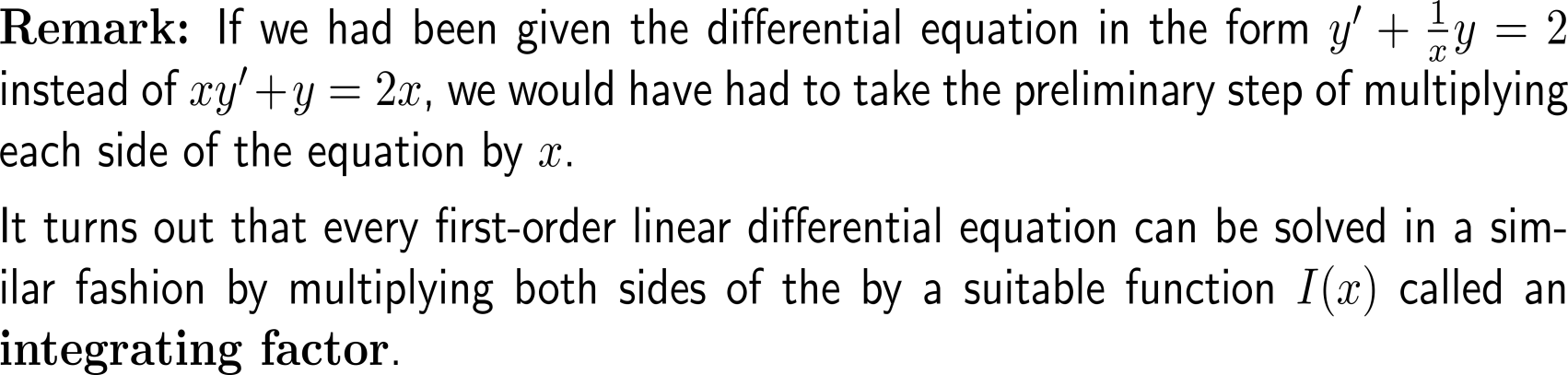 The general strategy for an integrating factor is to reduce the left-hand side of the differential equation to a first derivative …
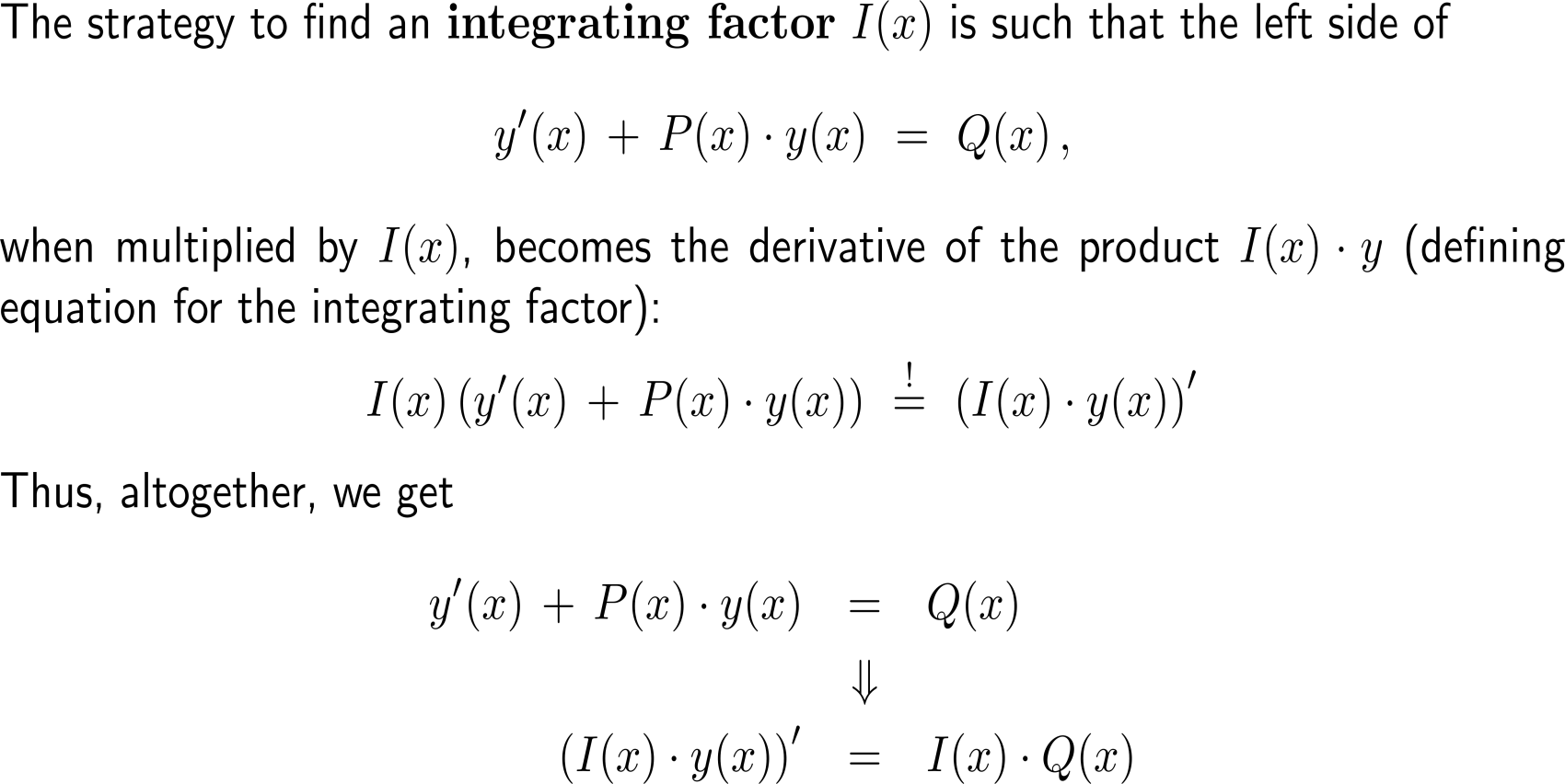 … such that the solution is easily obtained by integrating both sides
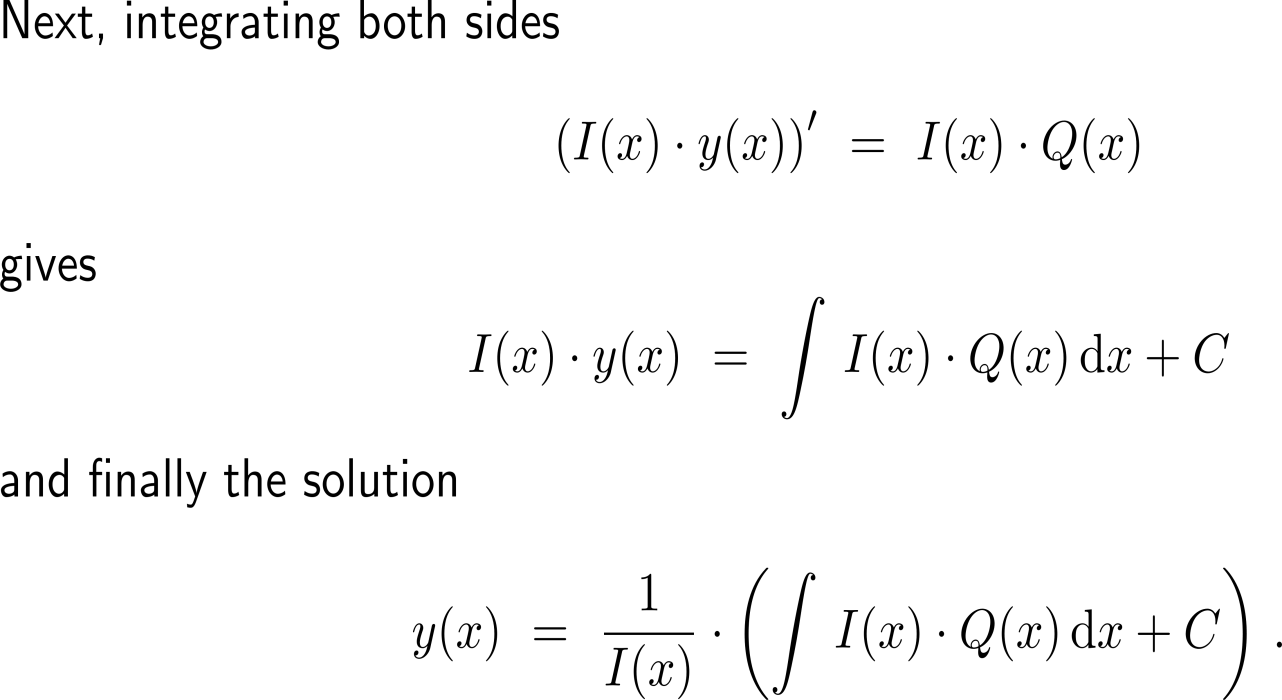 With separation of variables we obtain the direct expression of an integrating factor from its defining equation (1/ 2)
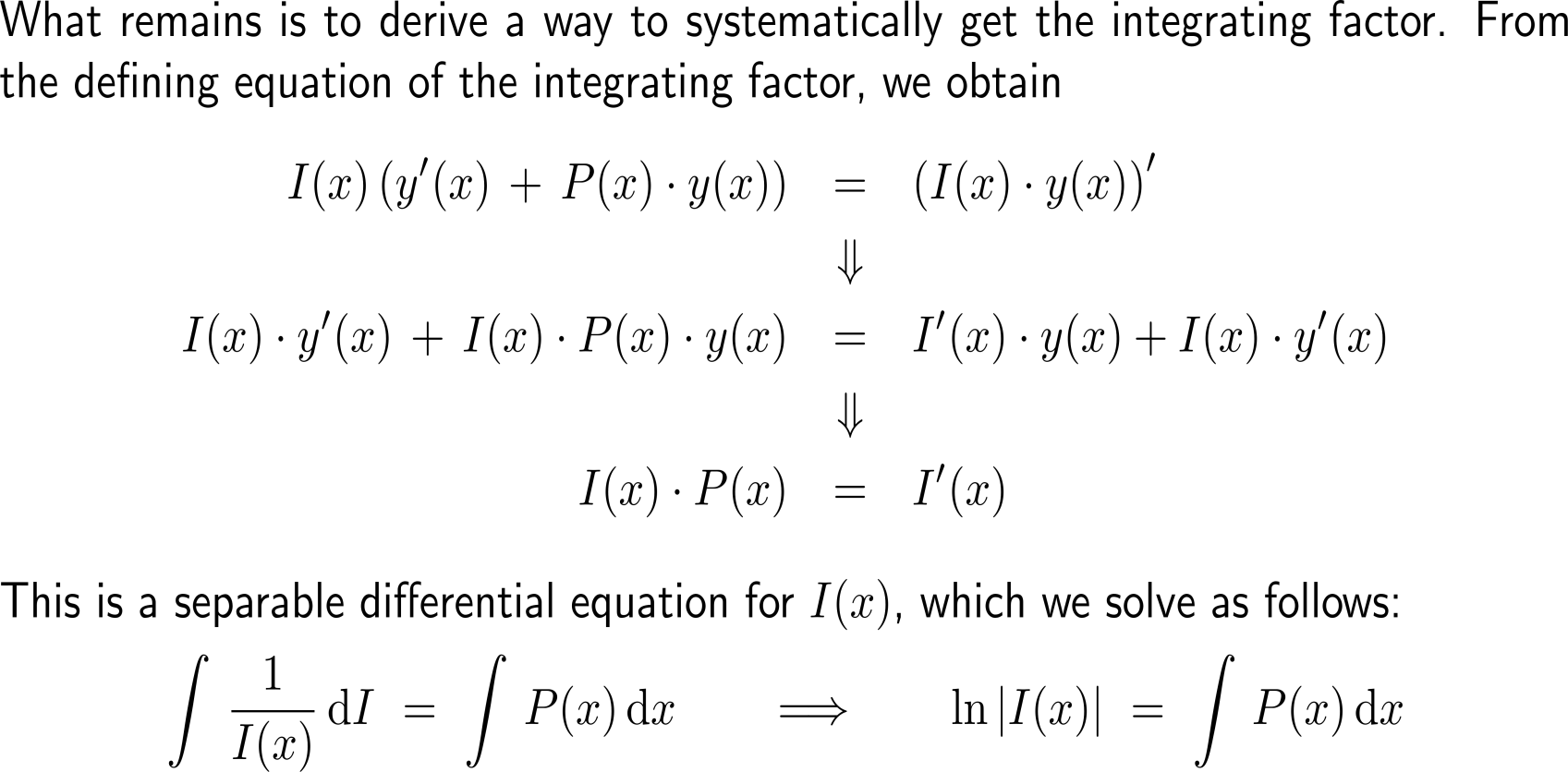 With separation of variables we obtain the direct expression of an integrating factor from its defining equation (2/ 2)
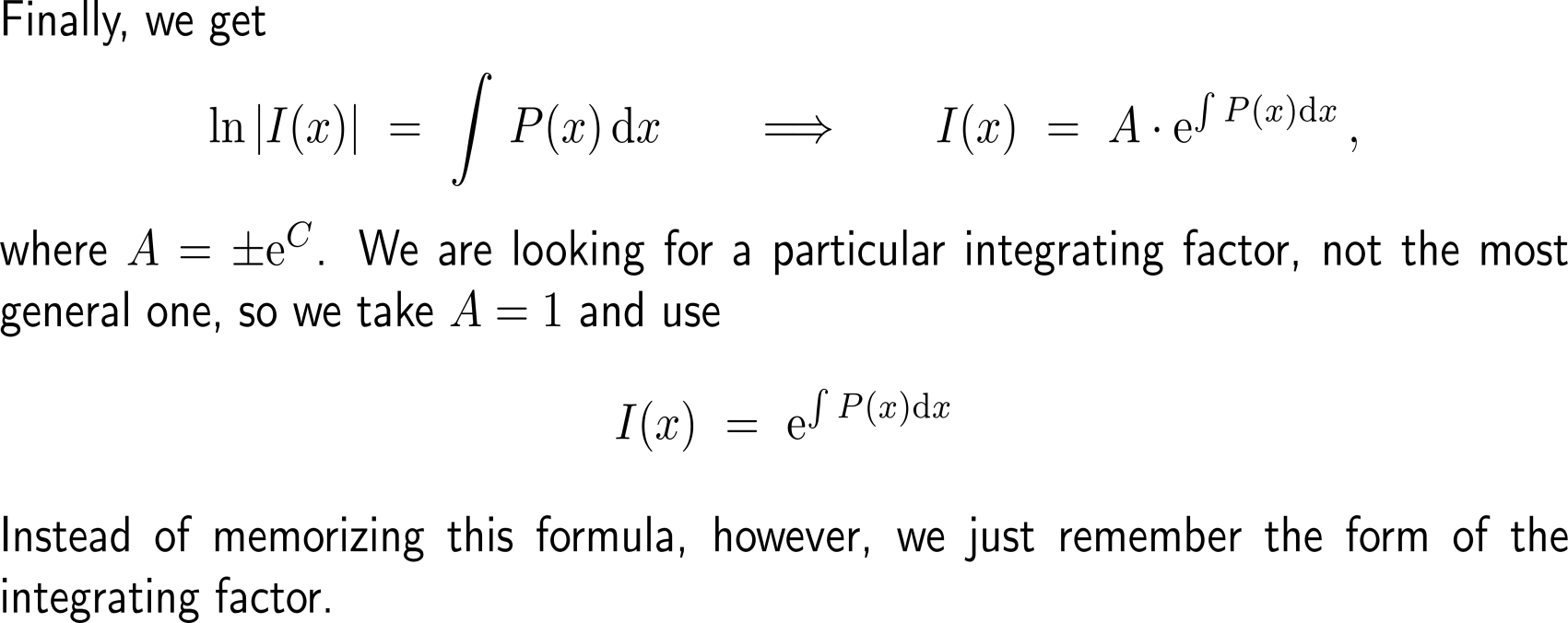 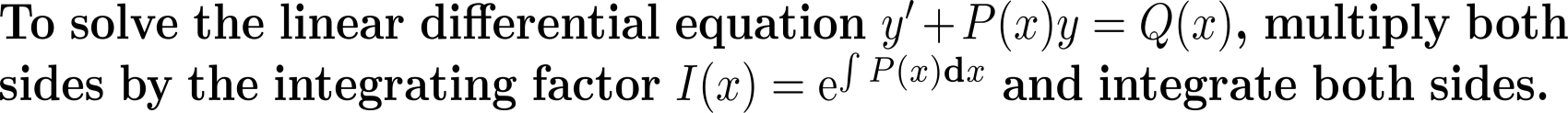 Example:Linear differential equation & integrating factor
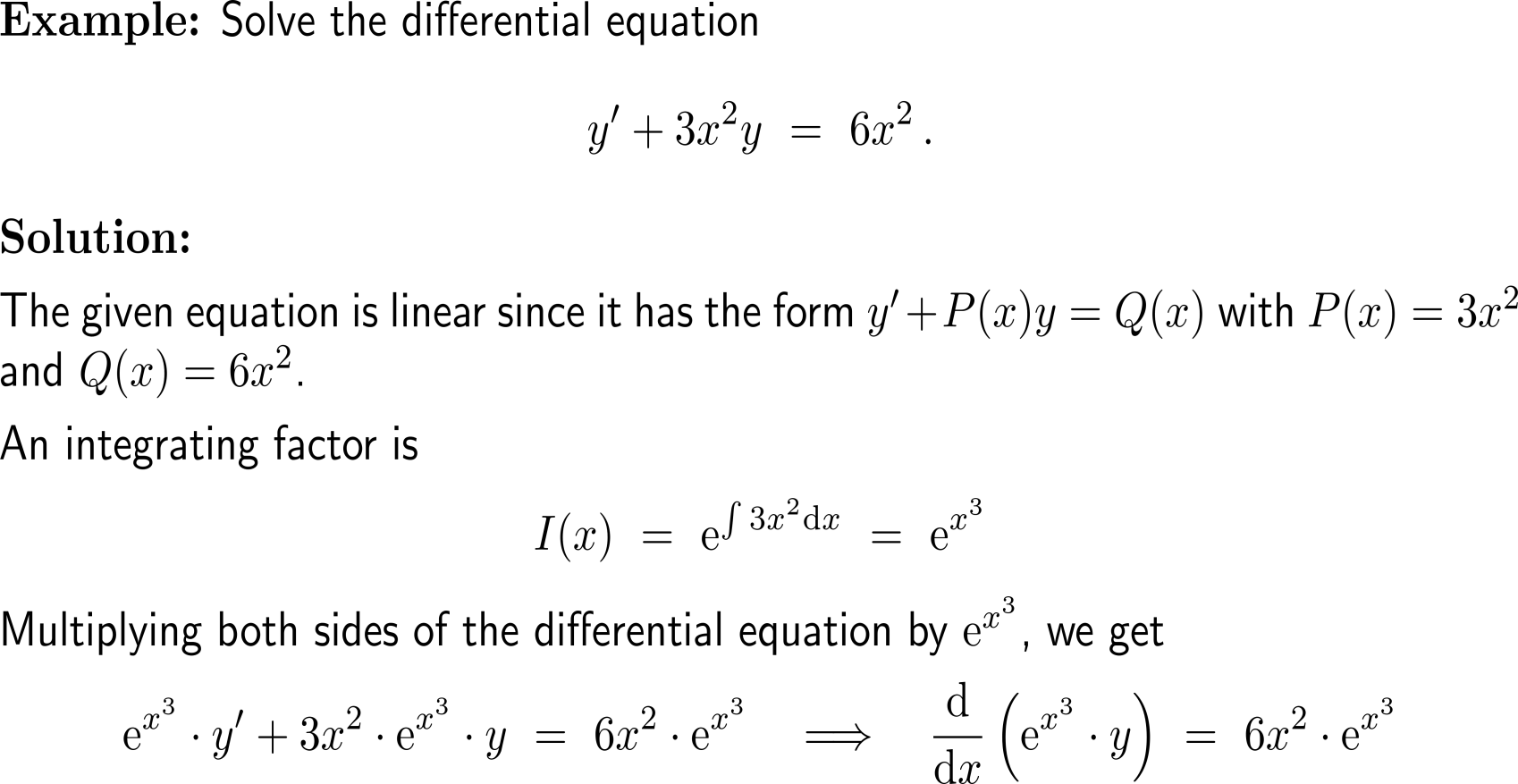 Example:Linear differential equation & integrating factor
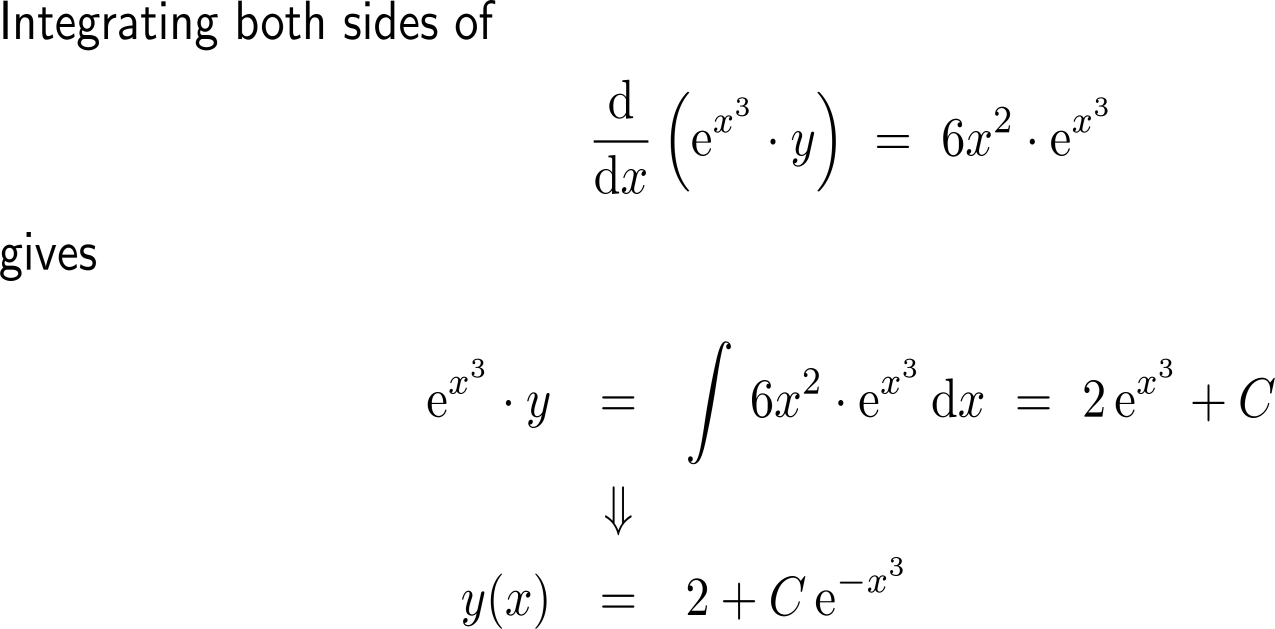 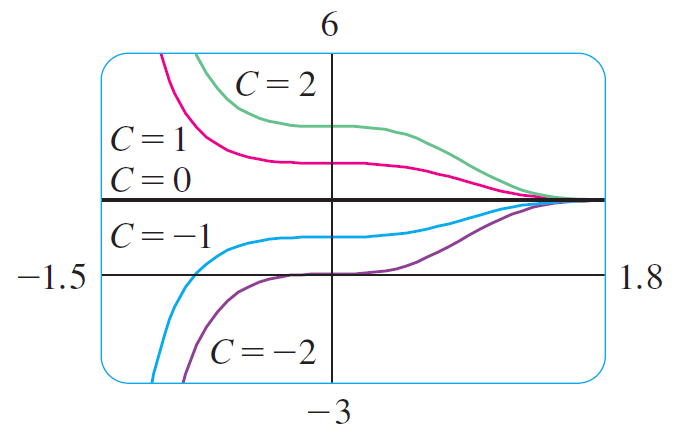 Several members of the family of solutions. Notice that they all approach 2 as x  .
Example:Initial value problem & integrating factor
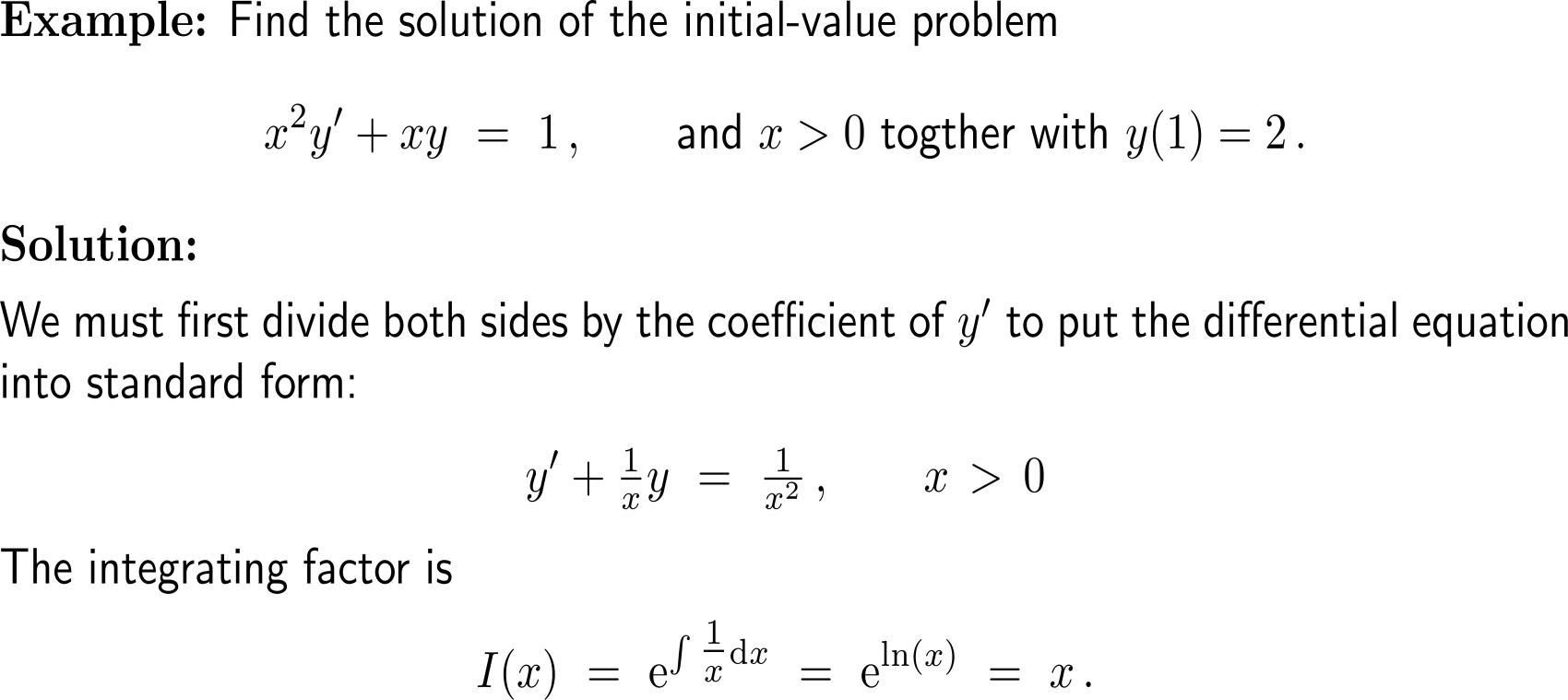 Example:Initial value problem & integrating factor
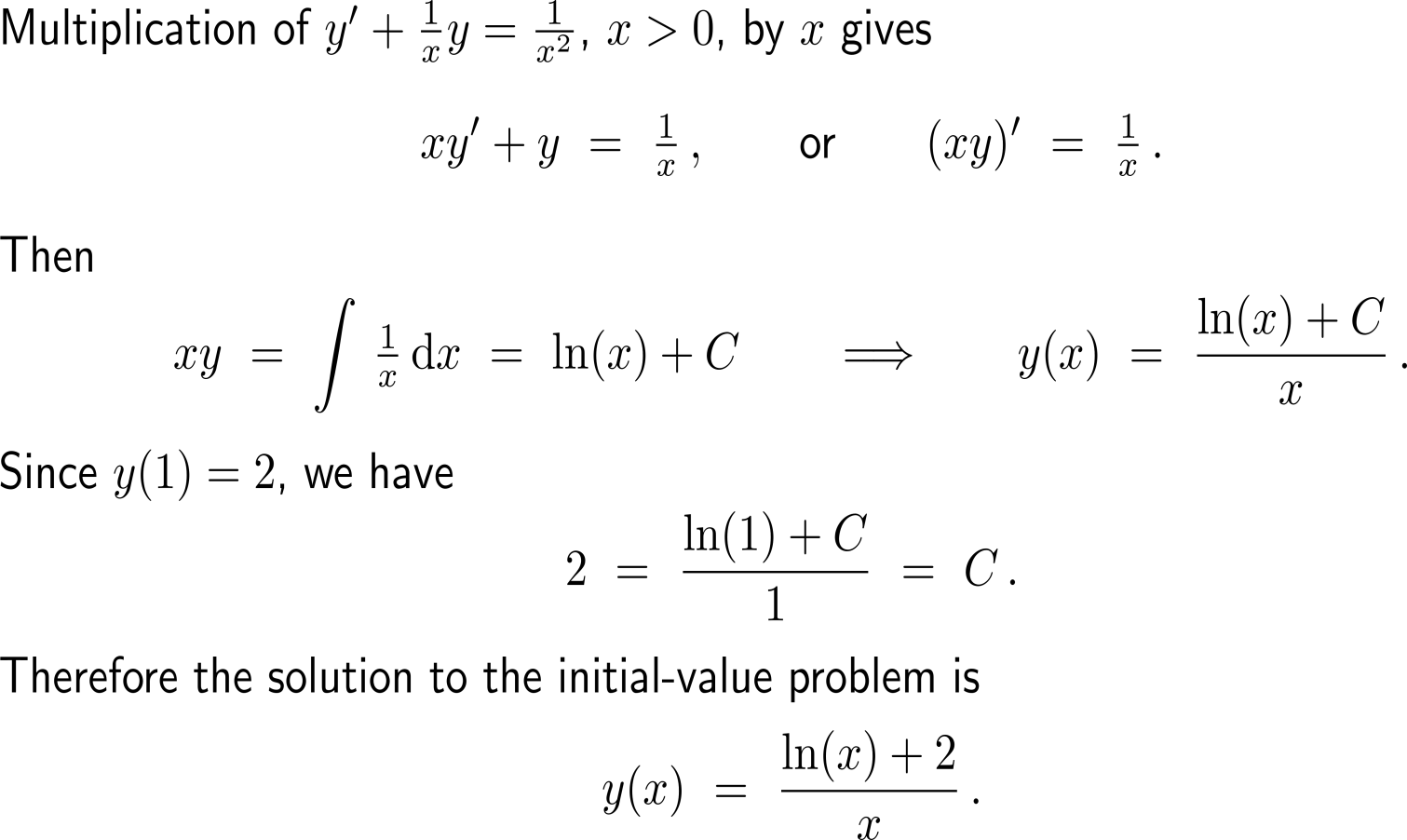 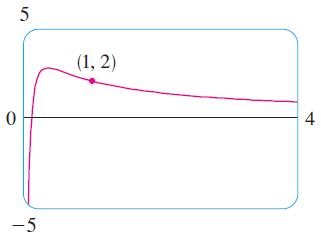 Topics

Differential Equations and the Method of Separation of Variables

Continuous Compounding Using a Separable Differential Equation

Linear Differential Equations

Diffusion of Innovation, Epidemics, and Rumor
Diffusion is the process by which an innovation is communicated over time among the participants in a social system (1/ 2)
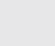 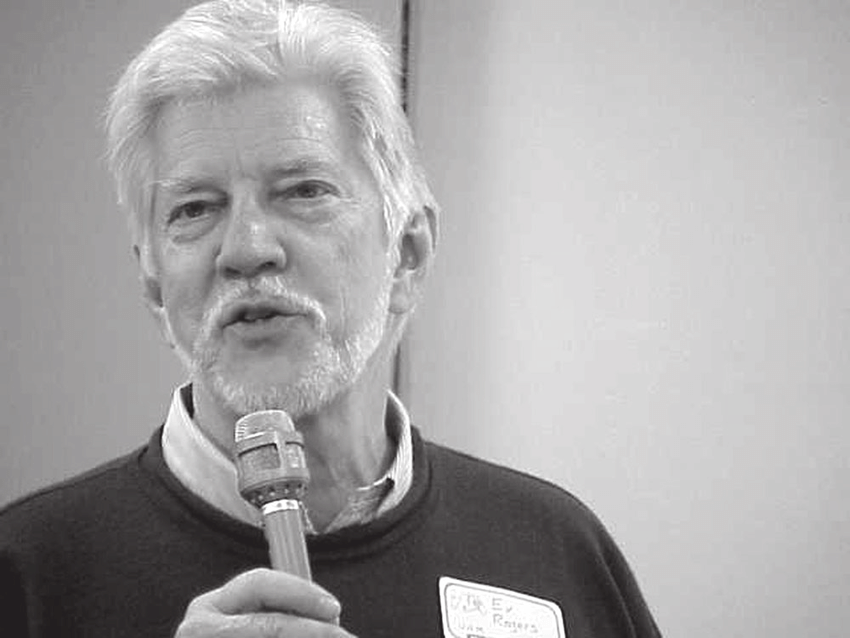 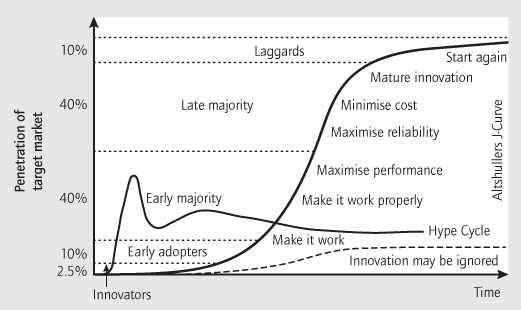 Everett M. Rogers
(1931 – 2004)
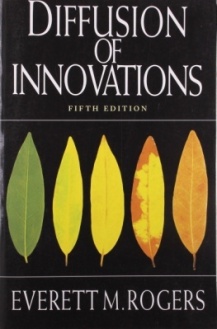 Diffusion is the process by which an innovation is communicated over time among the participants in a social system
Four main elements influence the spread of a new idea: the innovation itself, communication channels, time, and a social system. This process relies heavily on human capital.
The innovation must be widely adopted in order to self-sustain. Within the rate of adoption, there is a point at which an innovation reaches critical mass.
Diffusion is the process by which an innovation is communicated over time among the participants in a social system (2/ 2)
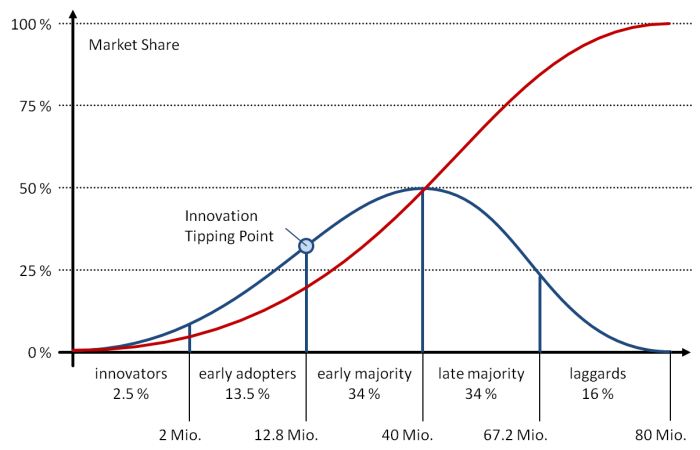 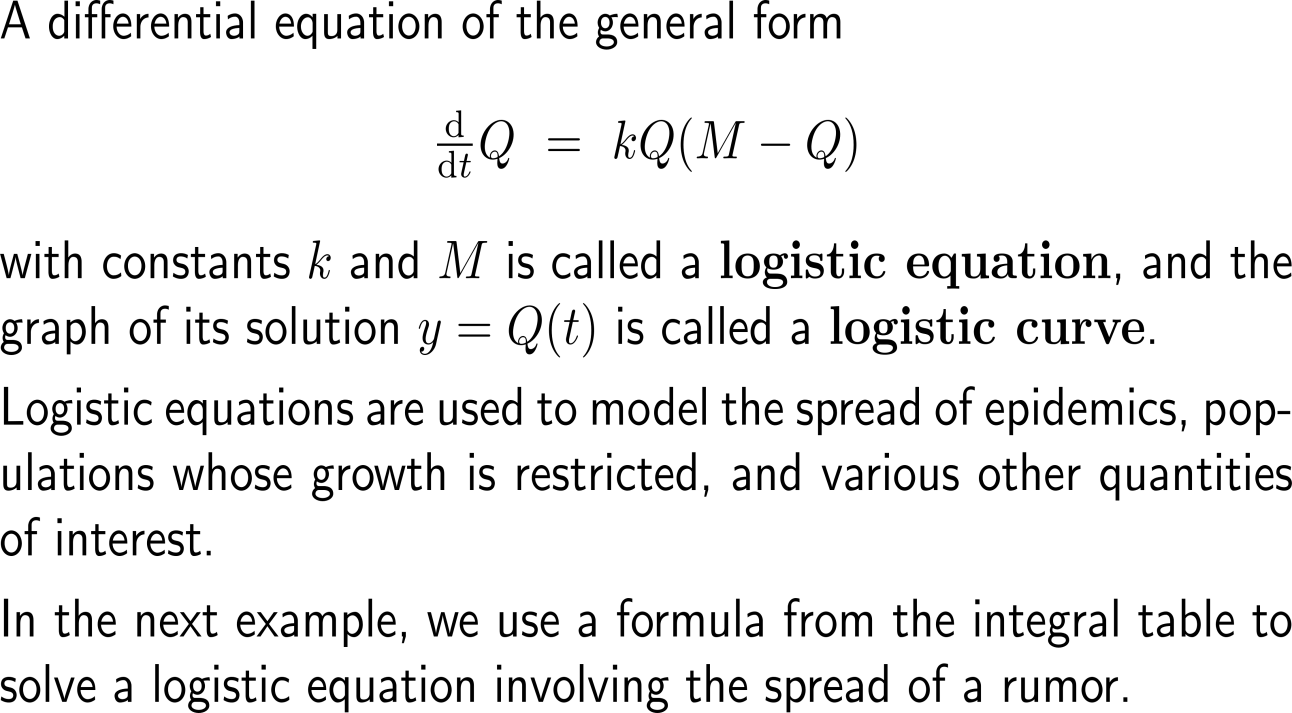 Example:Using an integral table to study the spread of a rumor
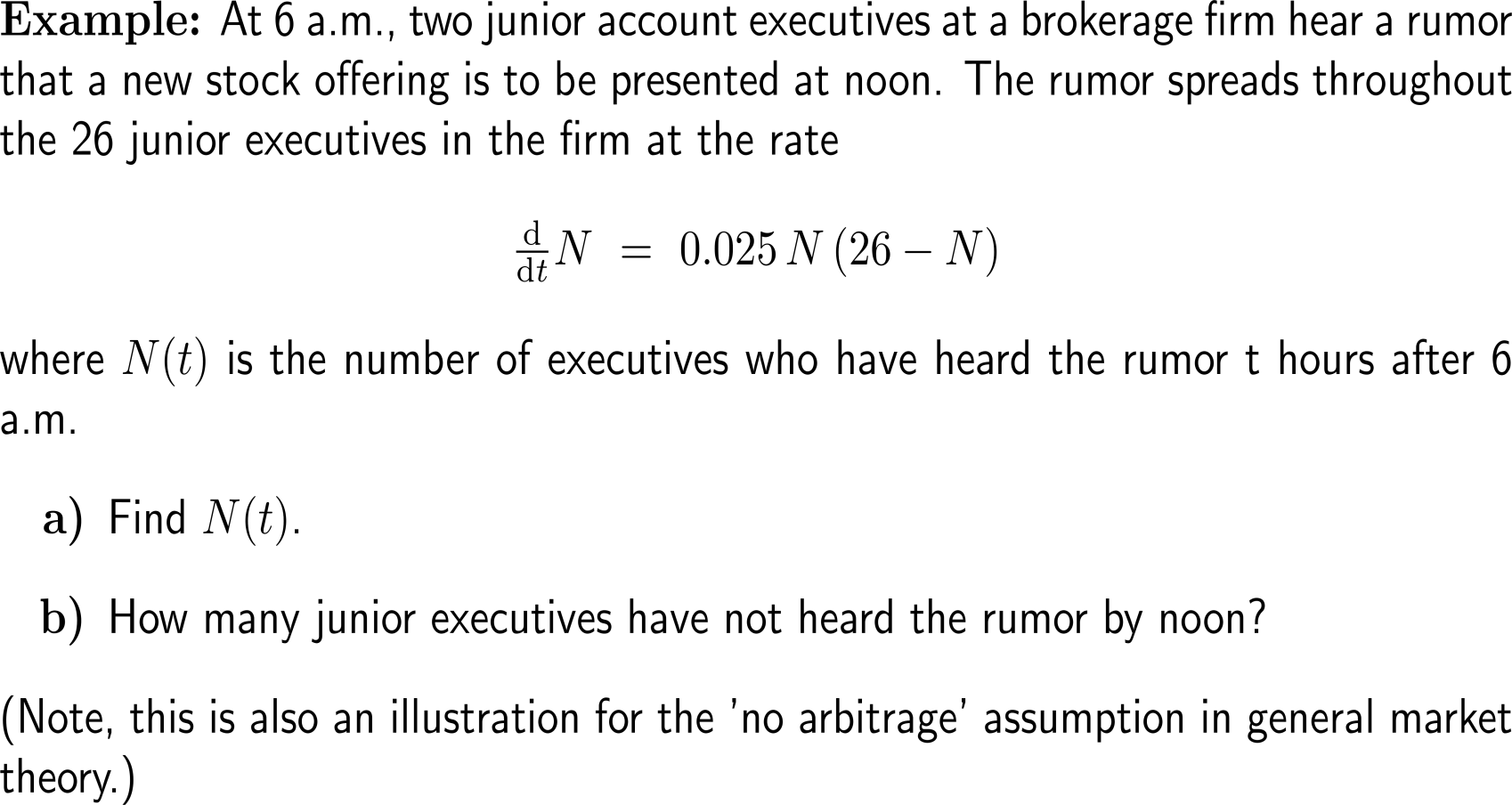 Example:Using an integral table to study the spread of a rumor
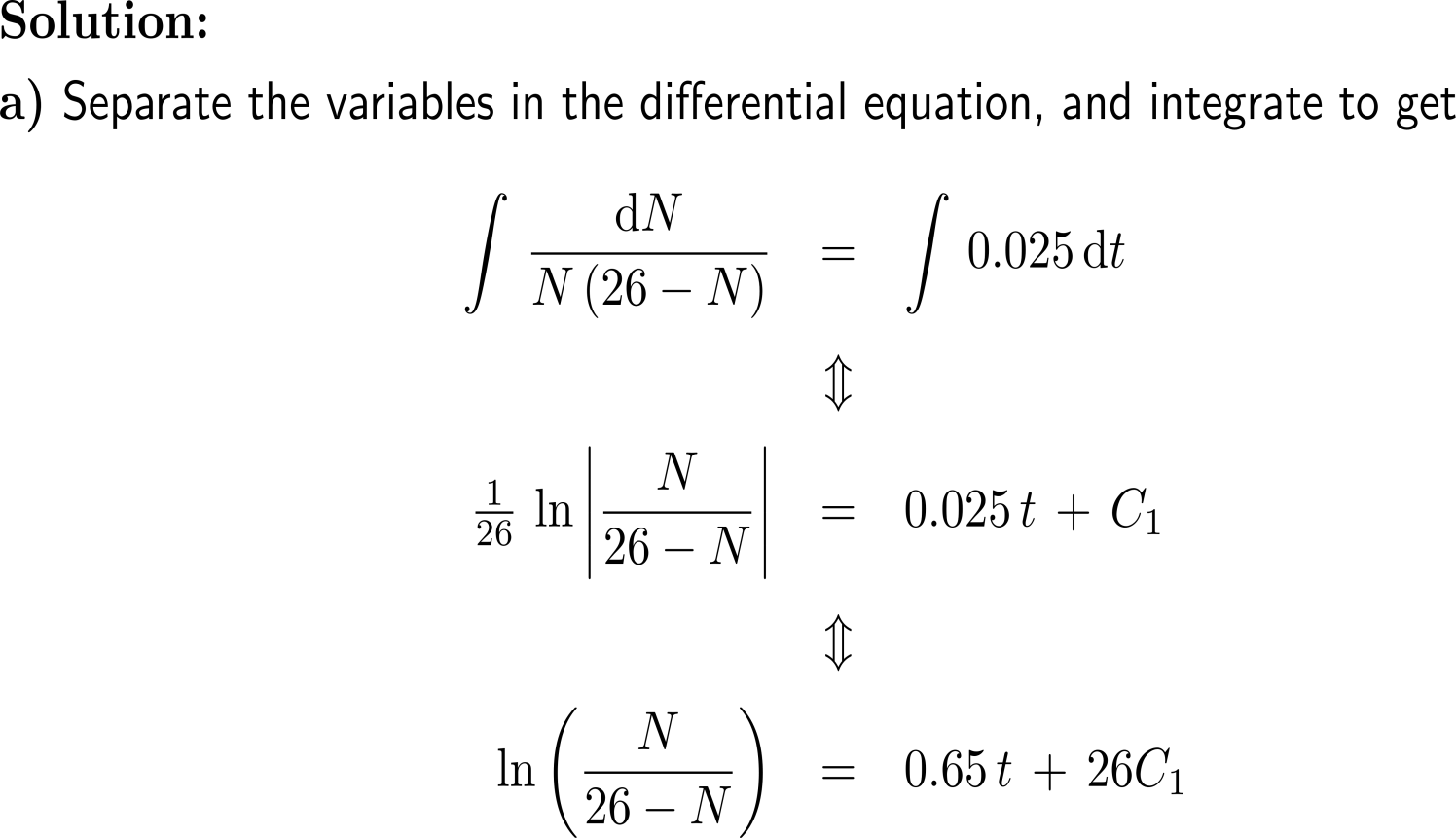 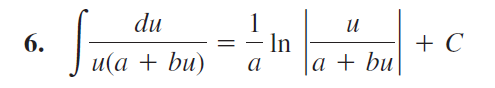 |26 – N| = 26 – N
since N  26
Example:Using an integral table to study the spread of a rumor
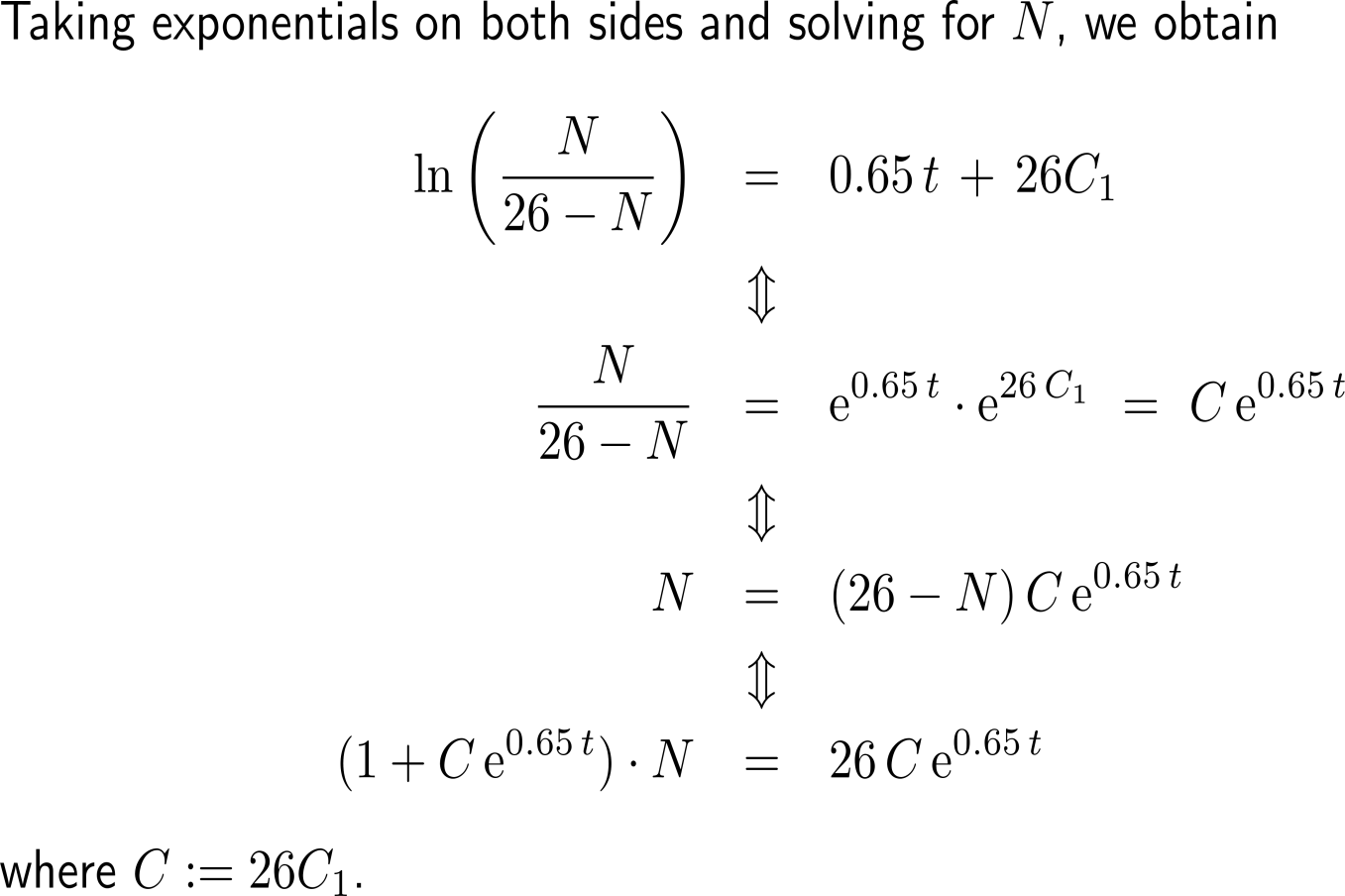 Example:Using an integral table to study the spread of a rumor
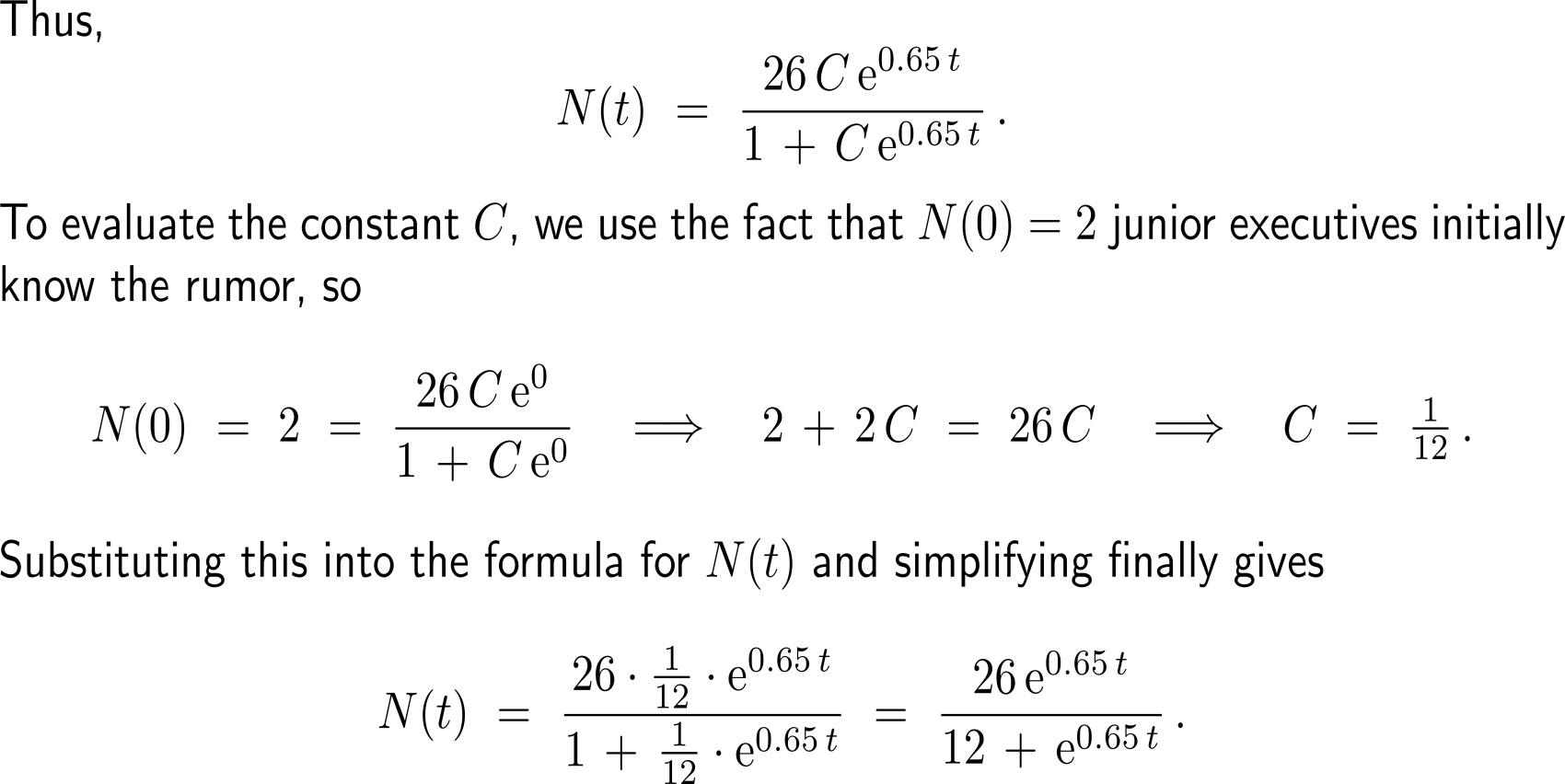 Example:Using an integral table to study the spread of a rumor
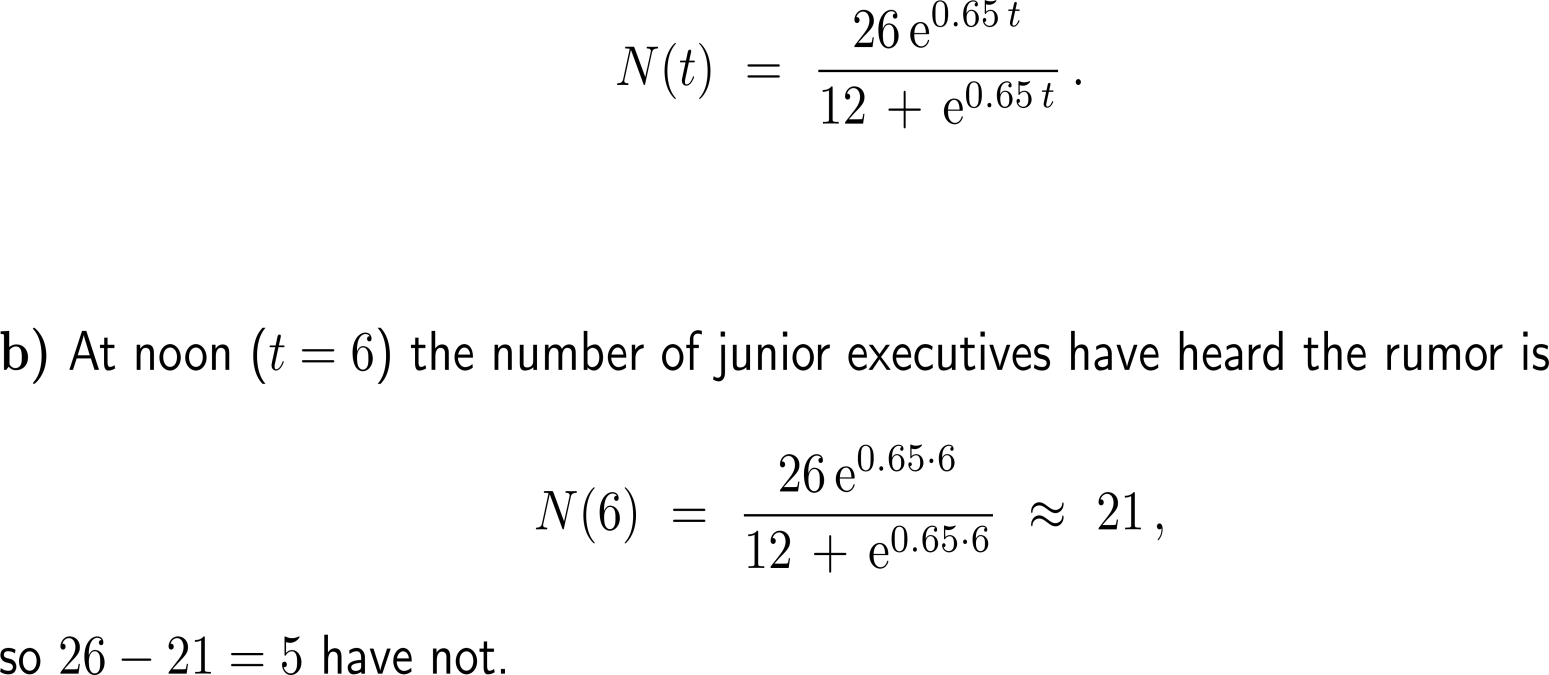 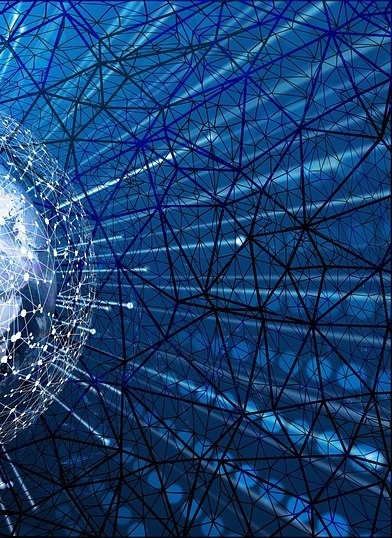 Further Worked-Out Exercises:

Calculus II for Management
Topics
Separable differential equations
Linear differential equations
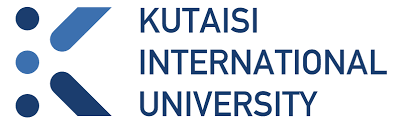 Exercise
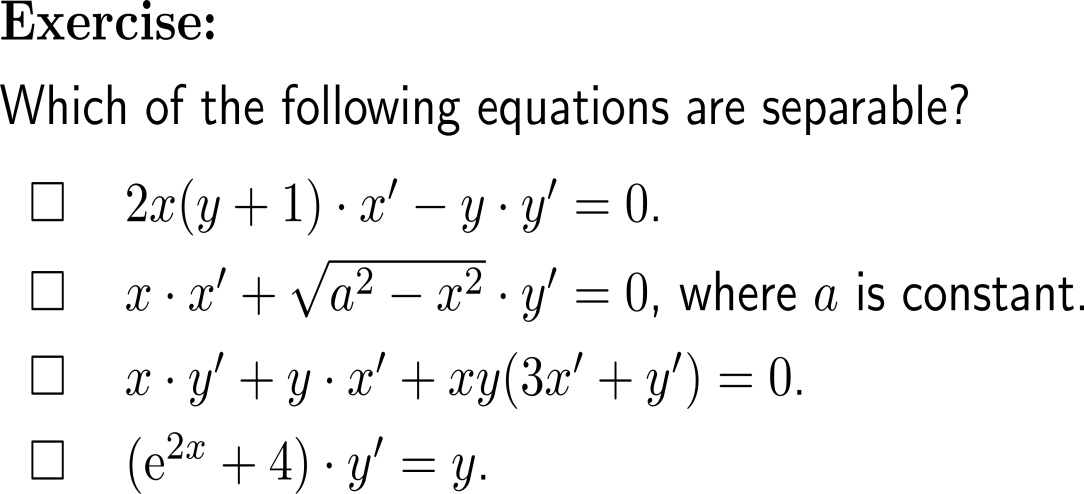 Exercise
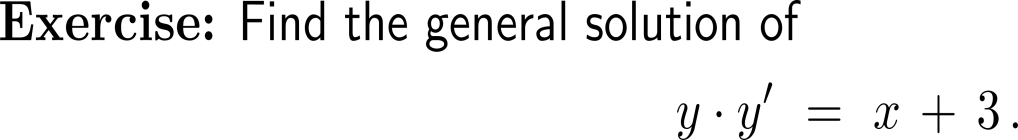 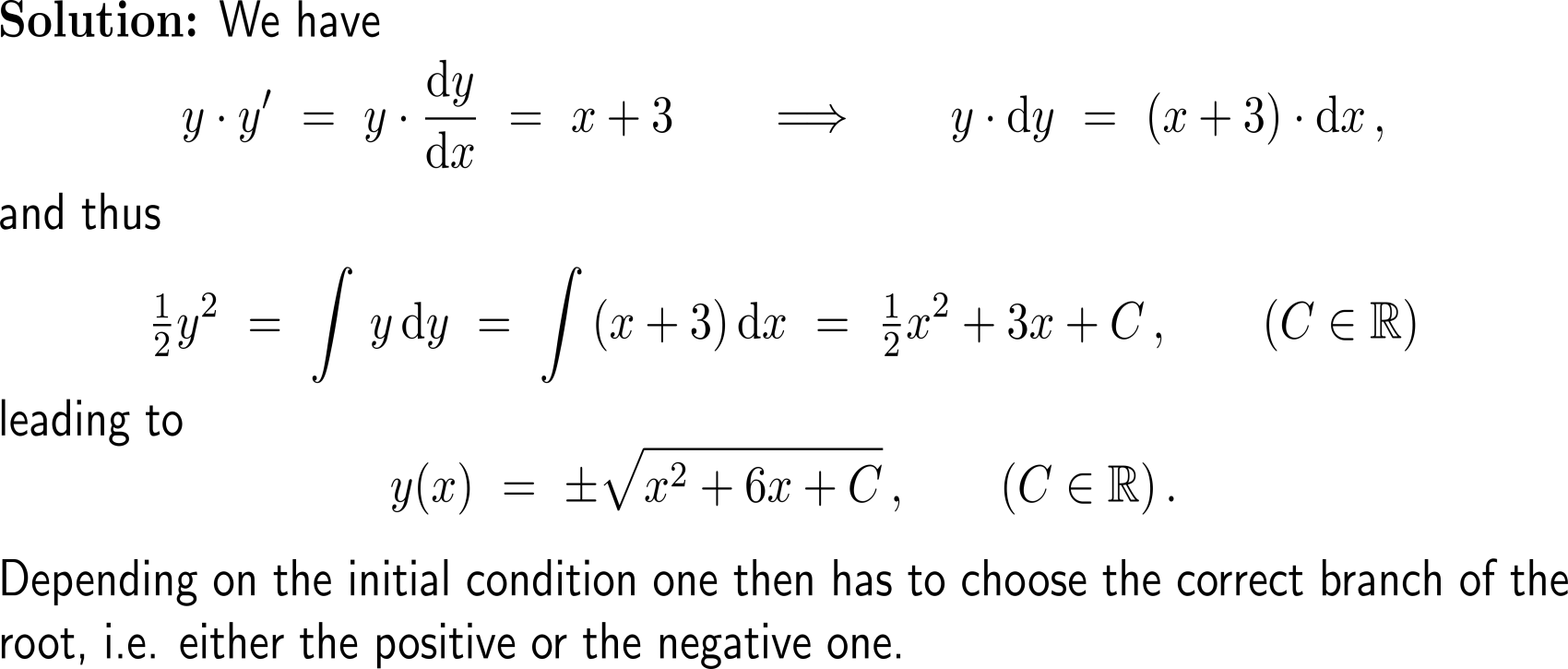 Exercise
10-15 minutes
self/ group work
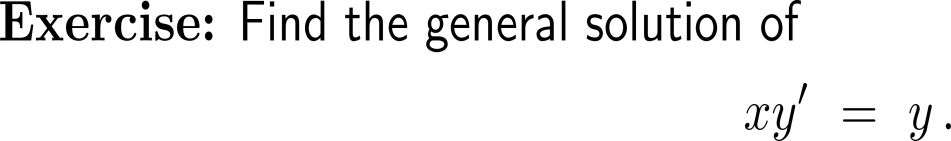 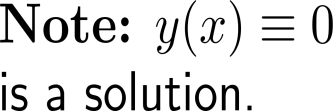 please, upload your solutions to the chat
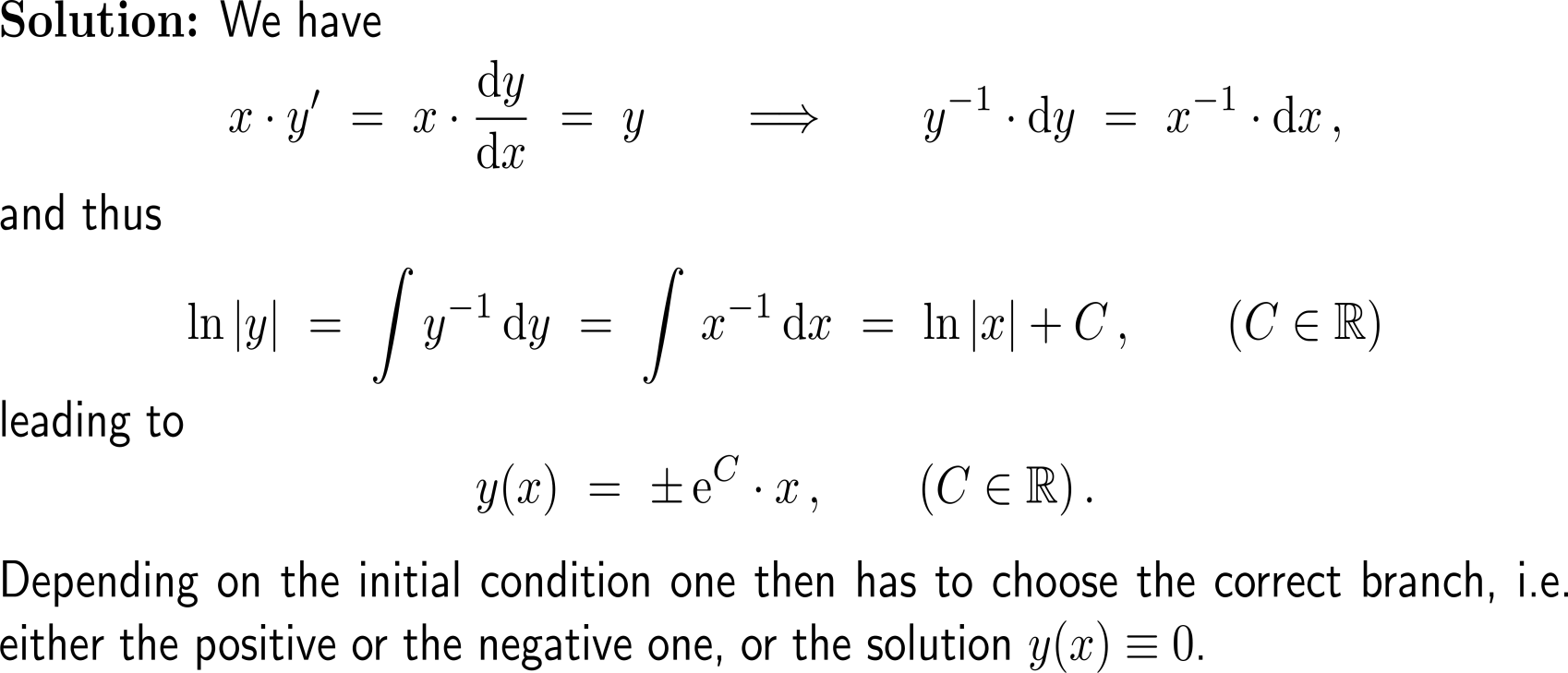 Exercise
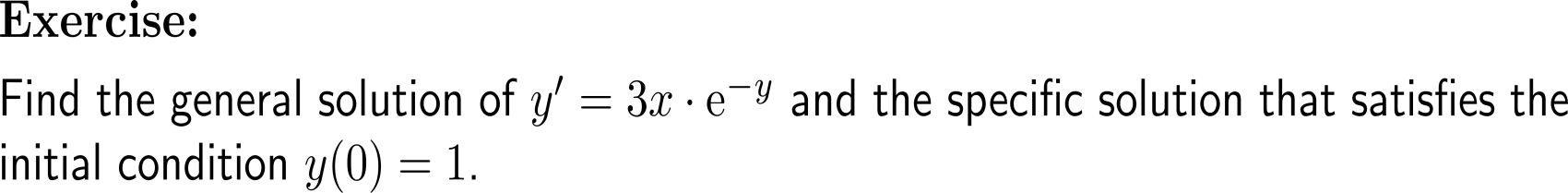 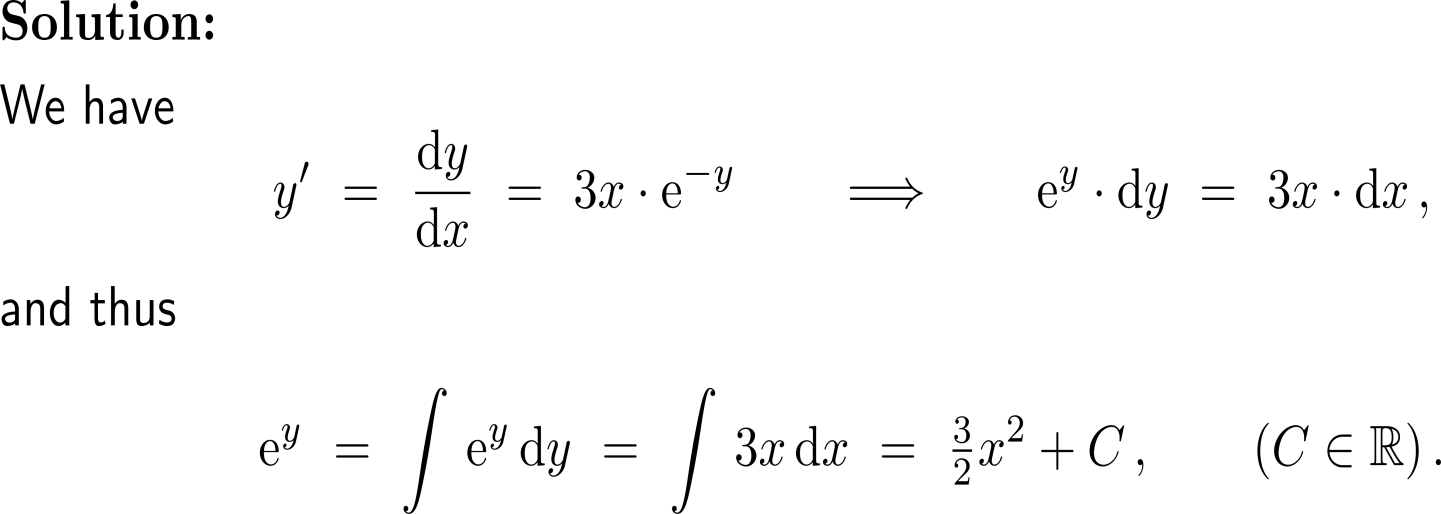 Exercise
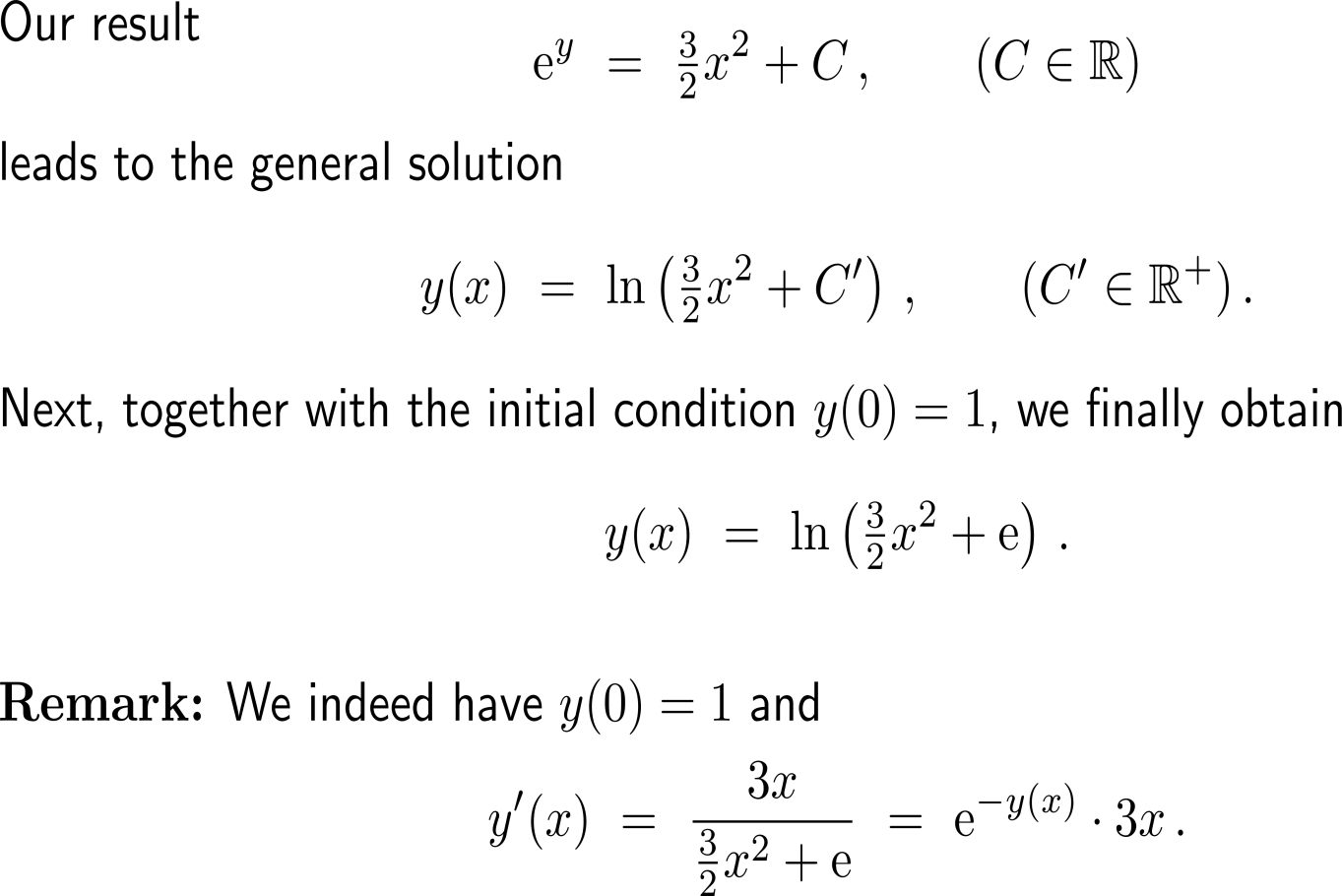 Exercise
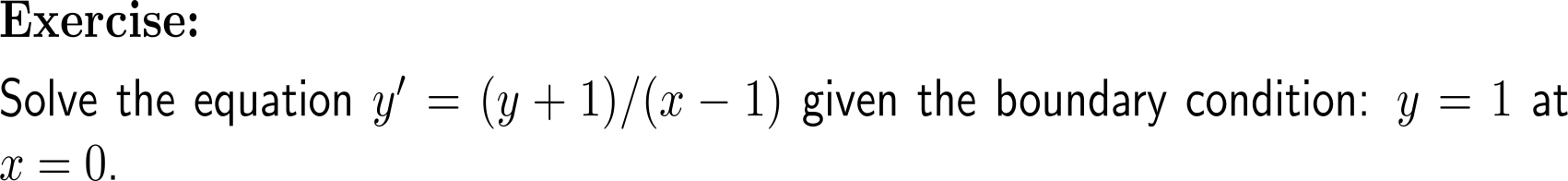 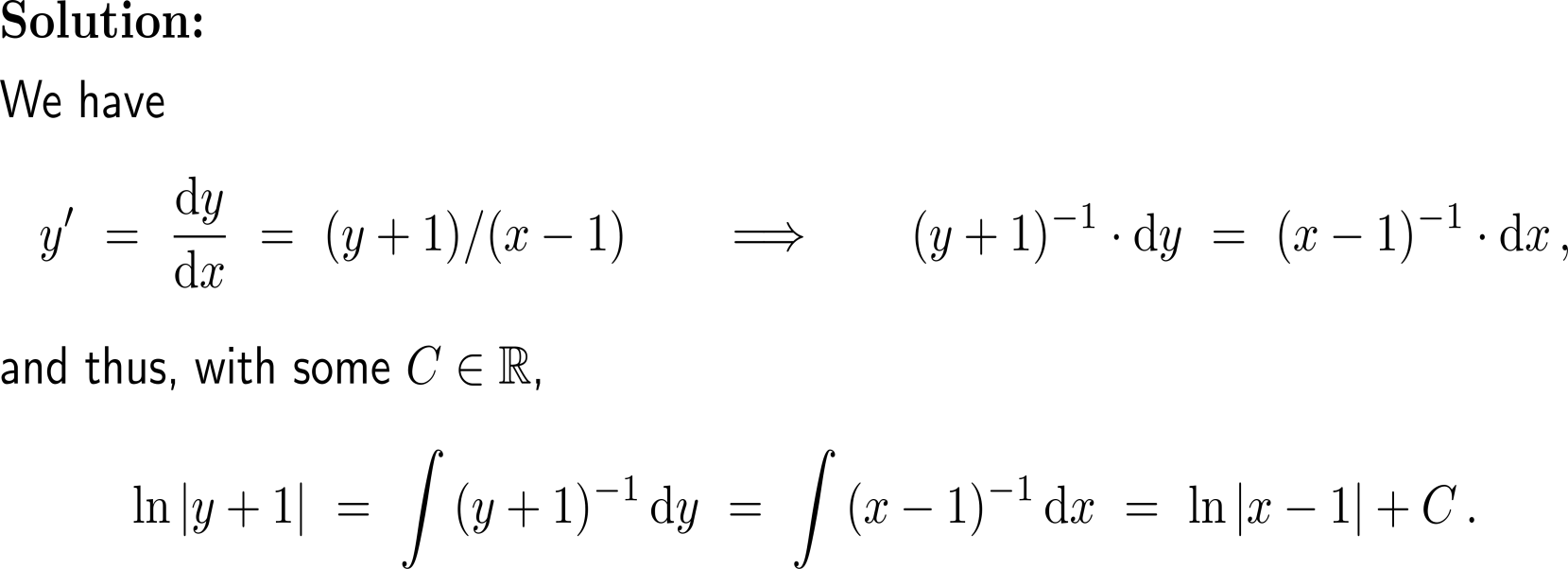 Exercise
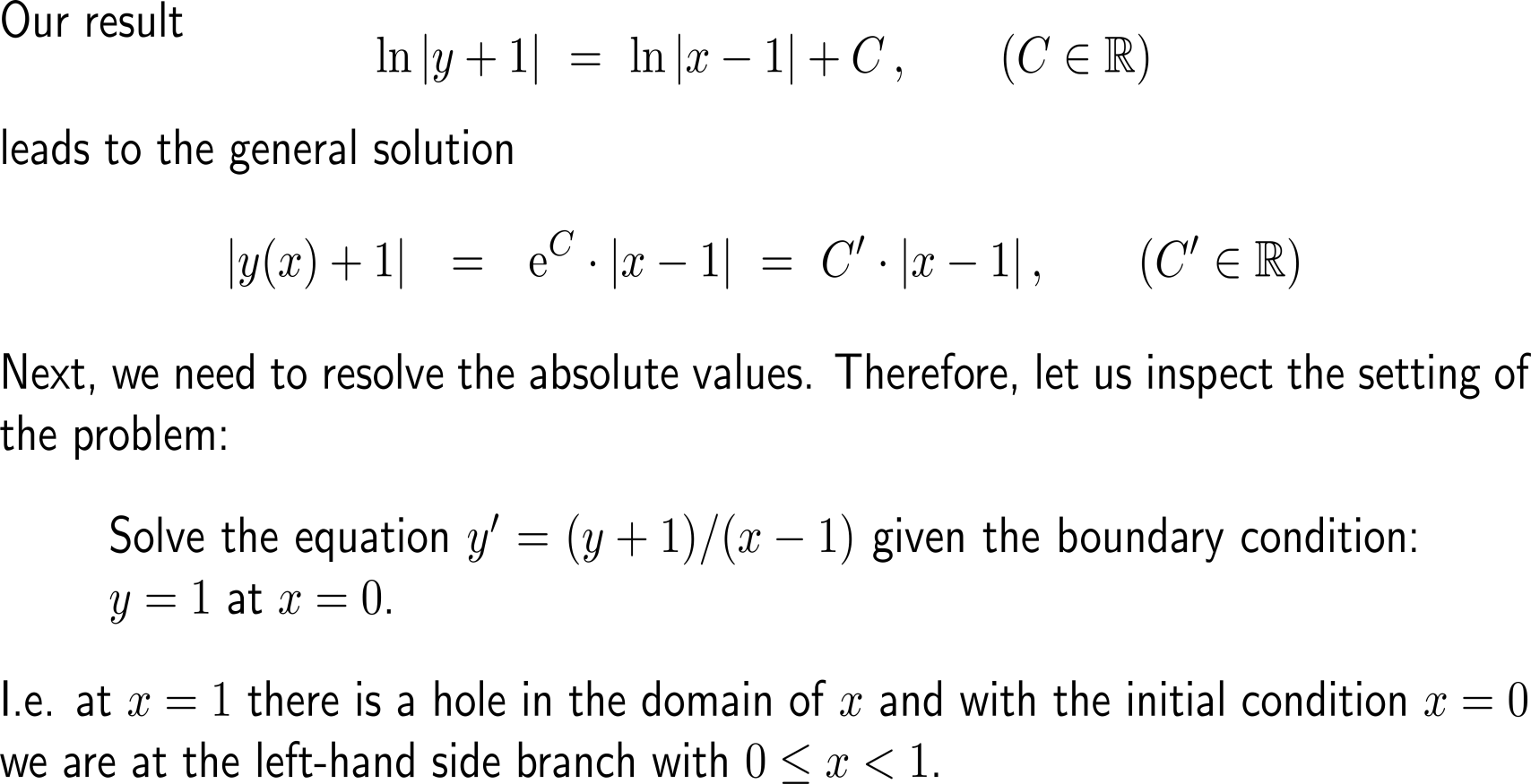 Exercise
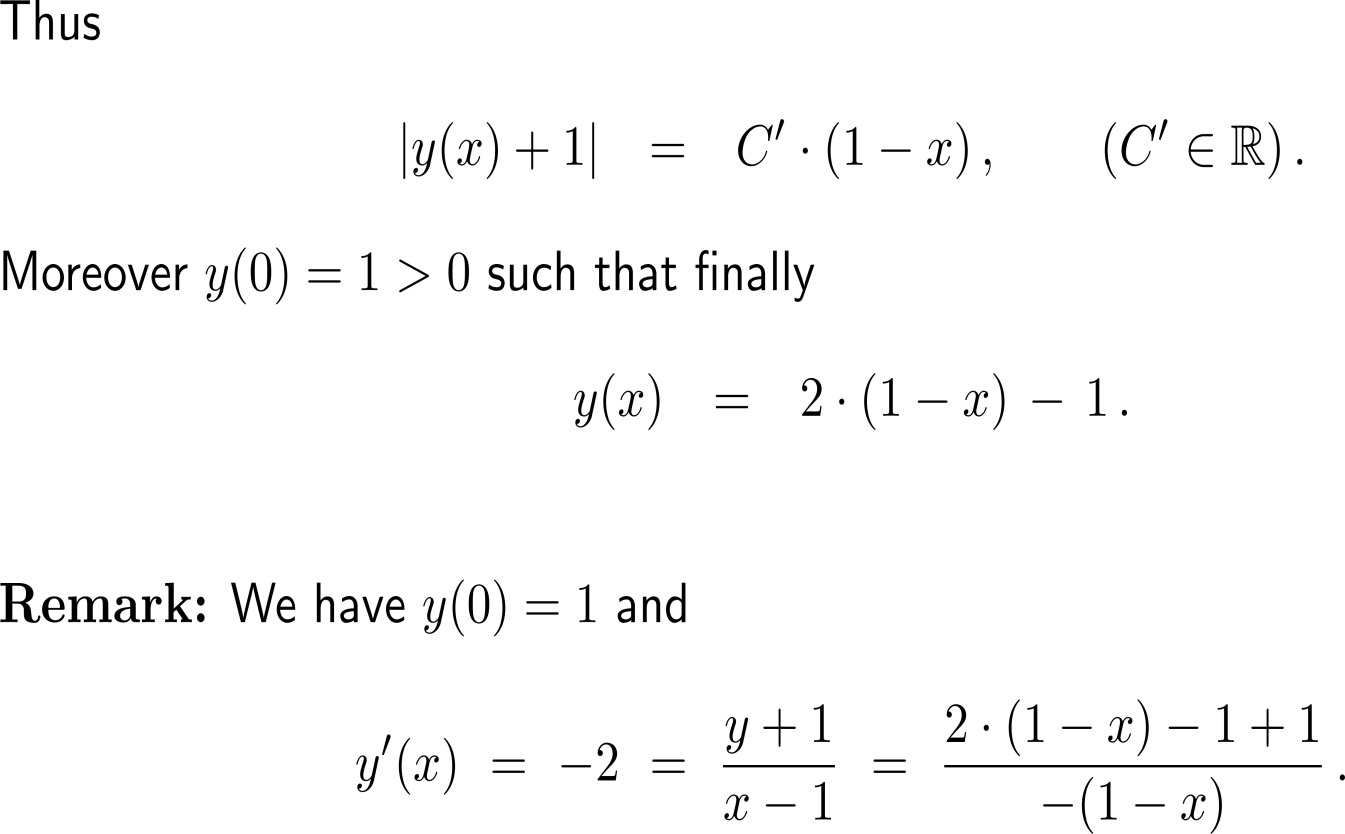 Exercise
10-15 minutes
self/ group work
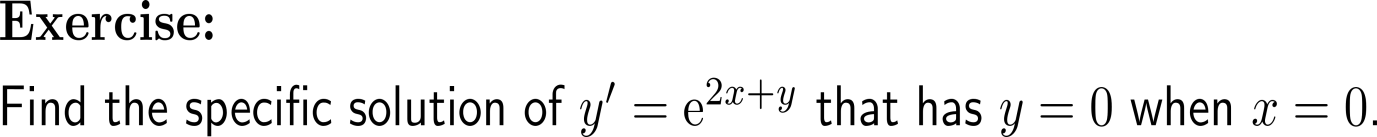 please, upload your solutions to the chat
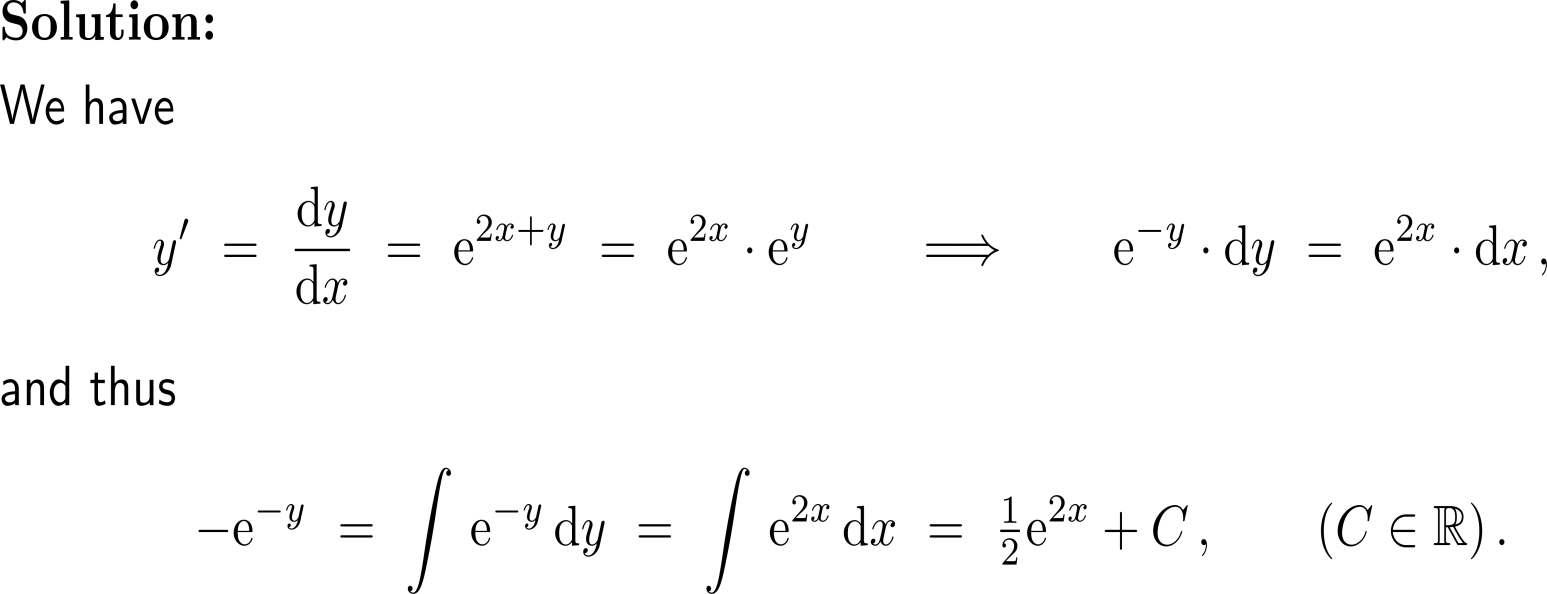 Exercise
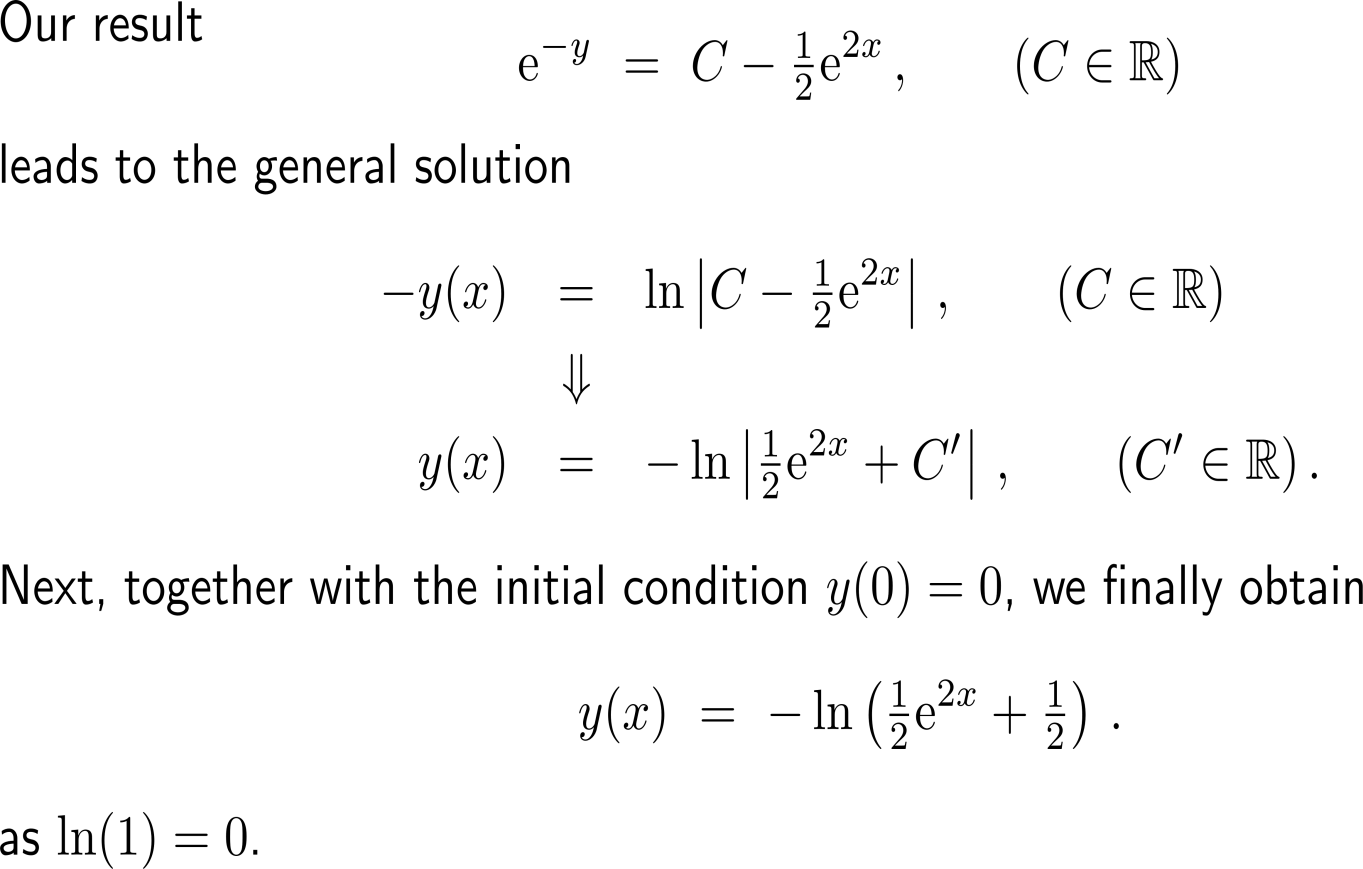 Exercise
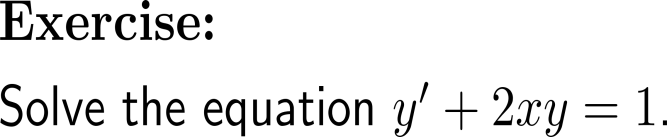 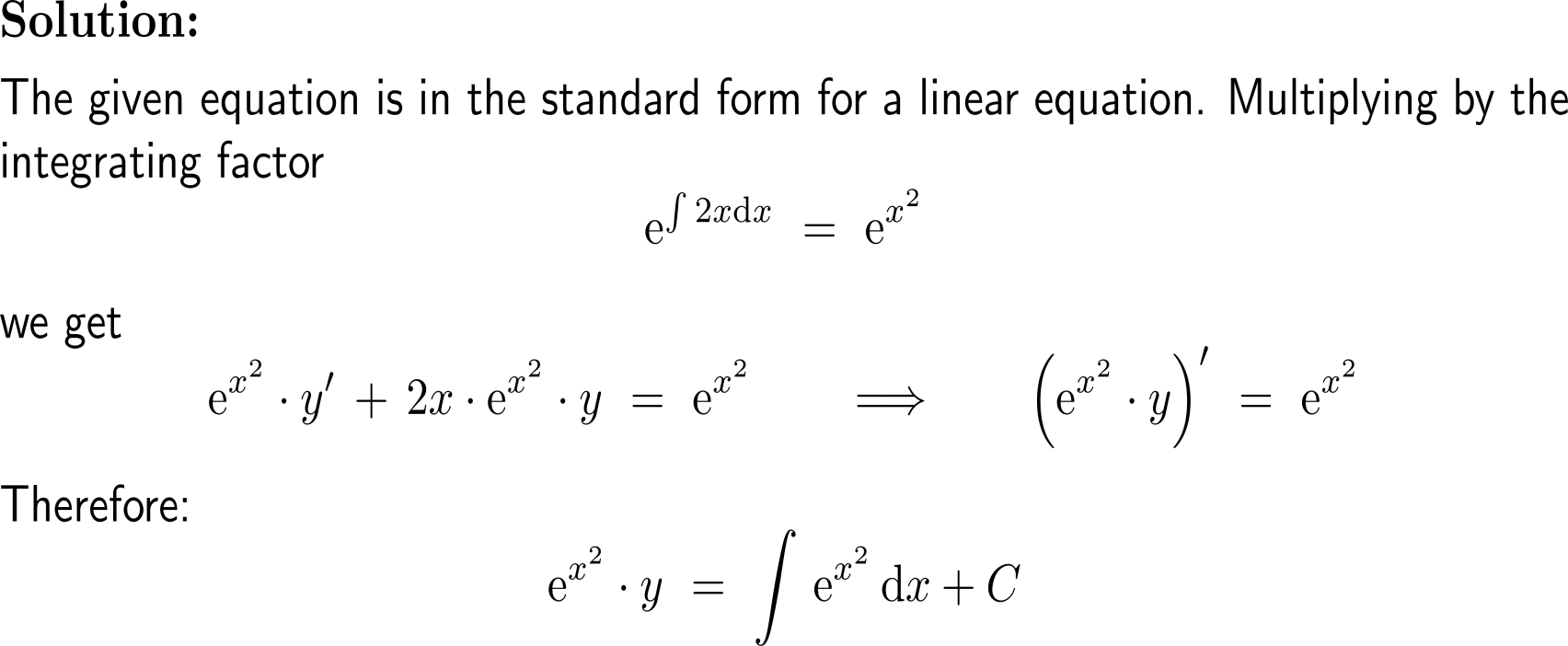 Exercise
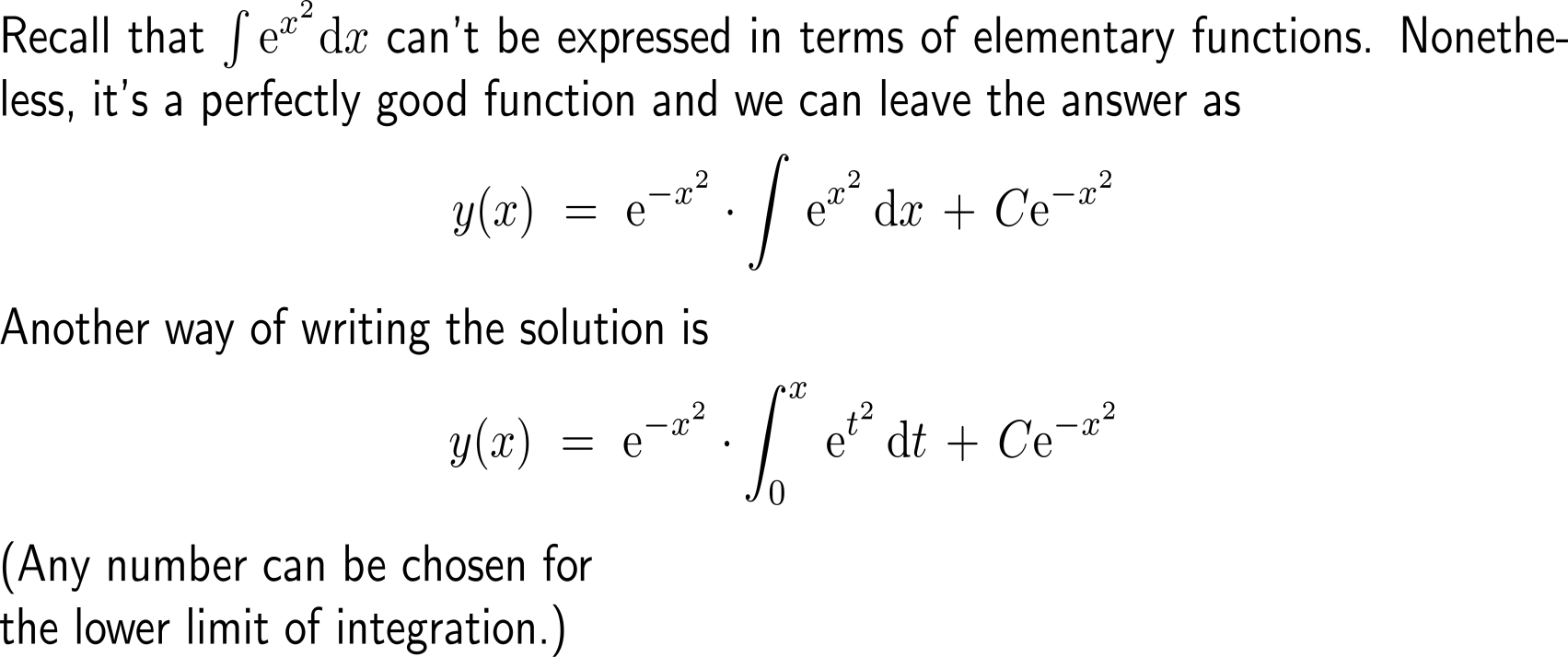 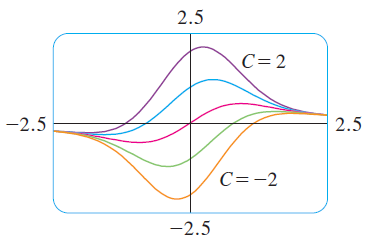 Even though the solutions are expressed in terms of an integral, they can still be graphed by a computer algebra system
Calculus II for Management